Фотоотчёт 
по работе кружка 

«Ловкие пальчики»

Средняя группа.
2022-2023гг.
составитель: Санькова Татьяна Леонидовна
Основная Парциальная программа по ДПД «Ловкие пальчики» решает проблему формирования у воспитанников эстетического мировоззрения, цветоощущения и других, необходимых элементов творчества. 
Но программа для детей 4-5 лет, больше имеет художественную направленность и обеспечивает развитие мелкой моторики пальцев рук во время  работы с пластилином и бумагой с учетом возрастных физиологических, психологических, познавательных особенностей.

Главная Цель программы – создание условий для развития творческих способностей и самостоятельности детей. 
Обучение детей нетрадиционным принципам лепки из пластилина и применение их при изготовлении поделок в технике: пластилинографии.
Пластилинография.
Основное преимущество— влияние на творческое развитие, привитие интереса к изобразительному и прикладному искусству. Второе— совершенствование моторики пальцев и кистей. А третье — расширение кругозора, усиление познавательной активности.
« Пицца»
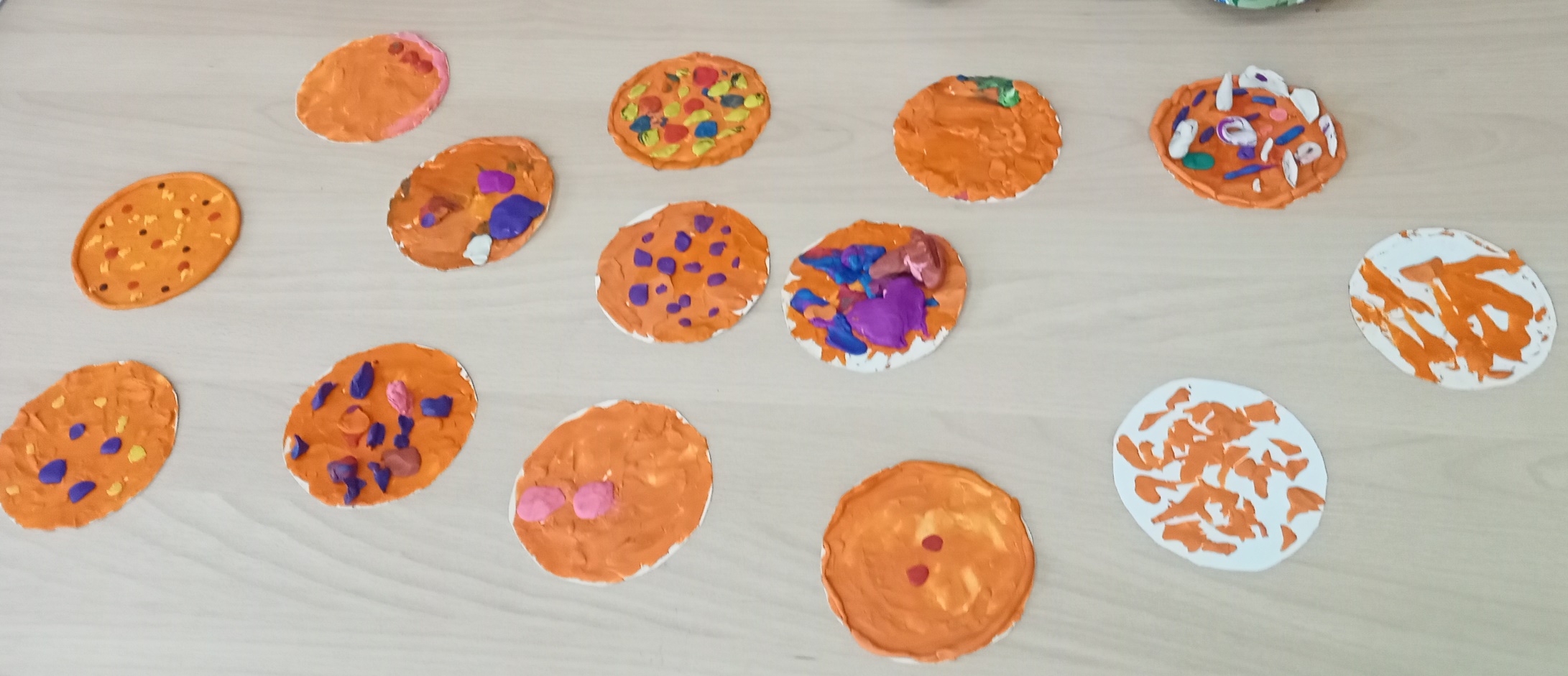 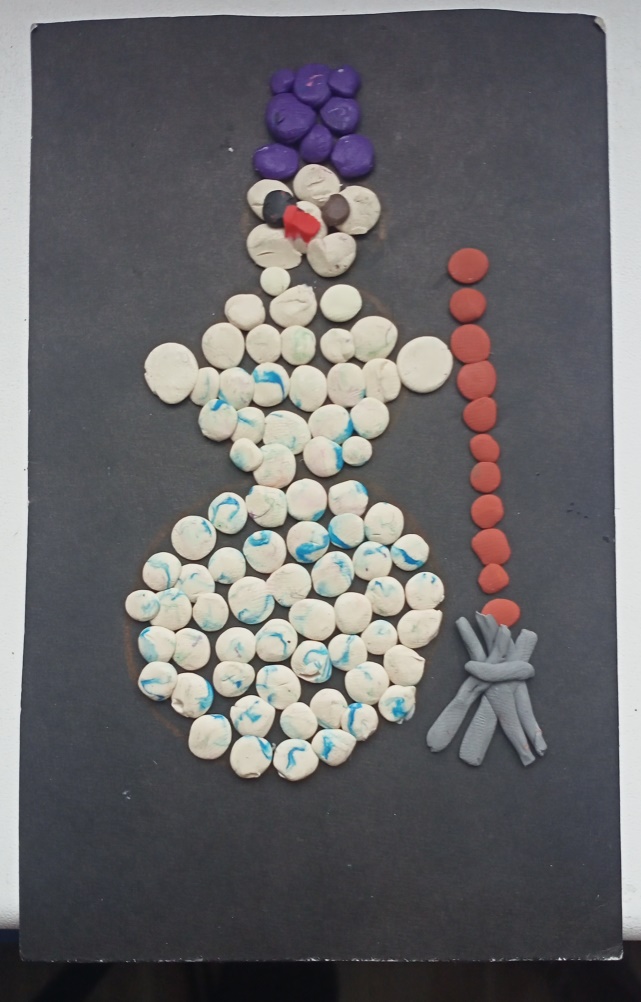 «Снеговик» 

Техника-пластилиновая мозаика.
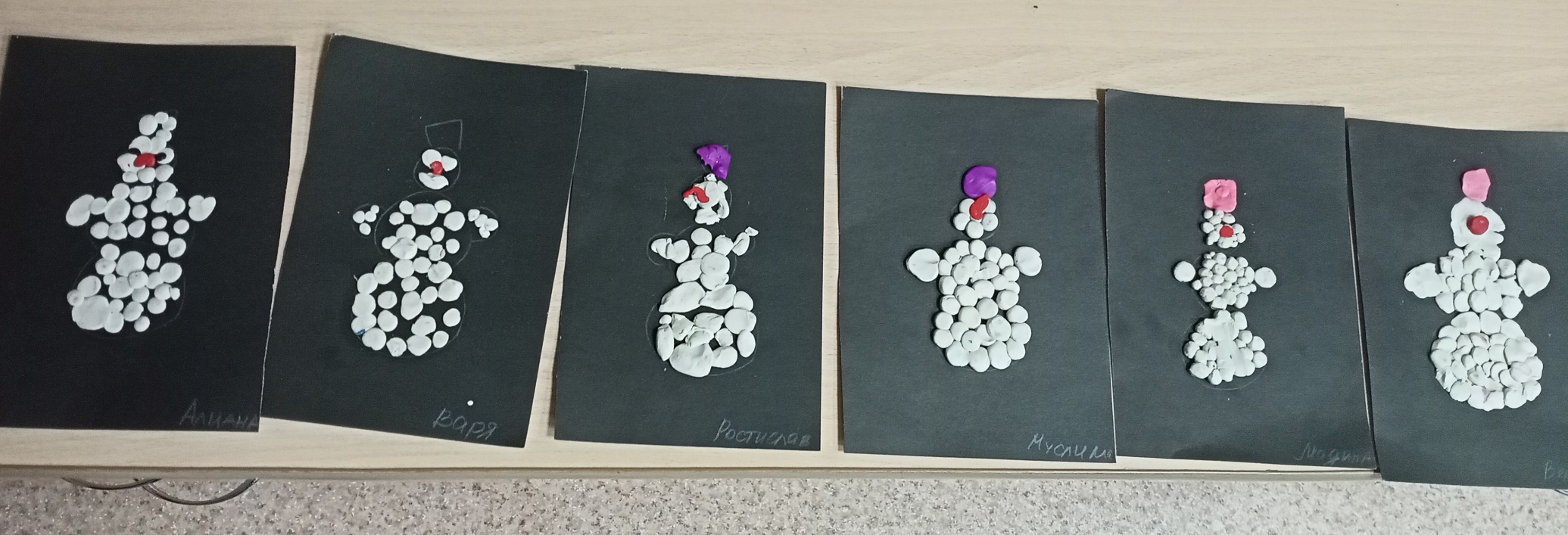 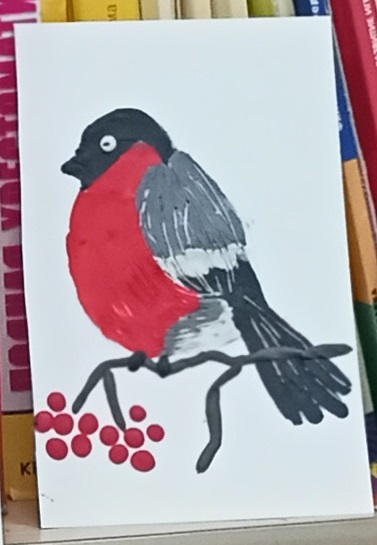 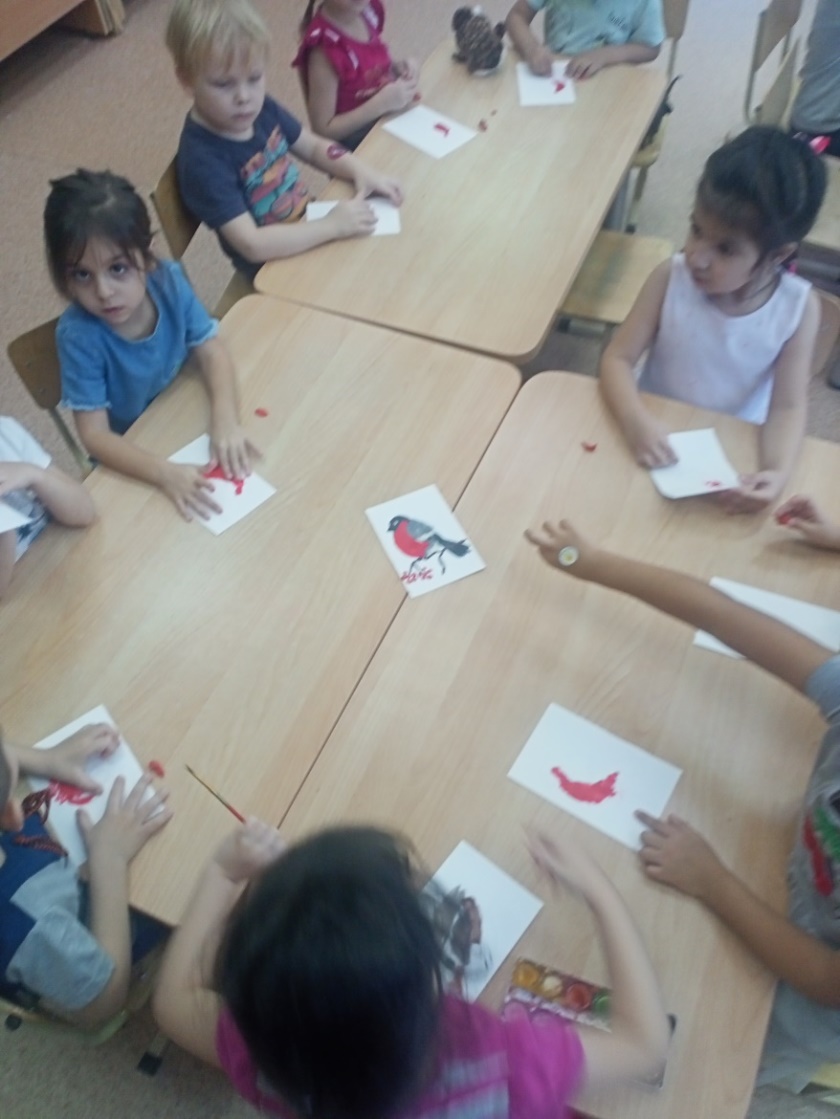 «Снегирь»

Пластилинография
 
с  элементами процарапывания
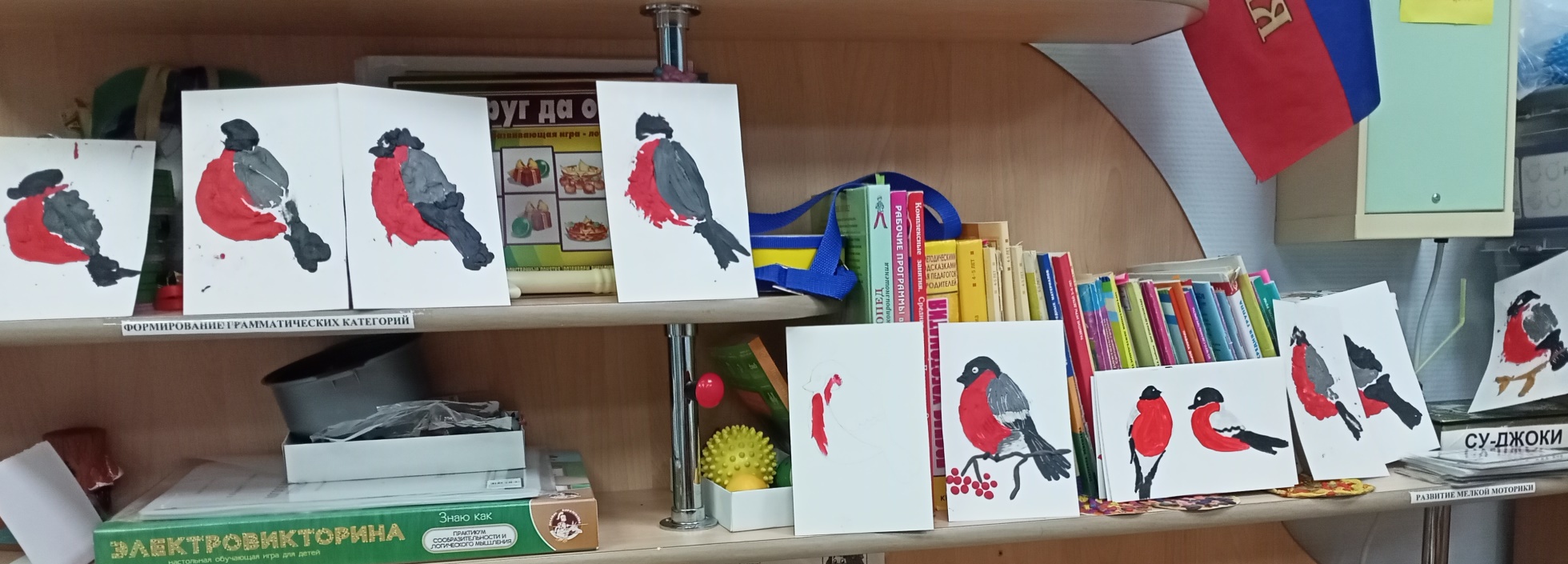 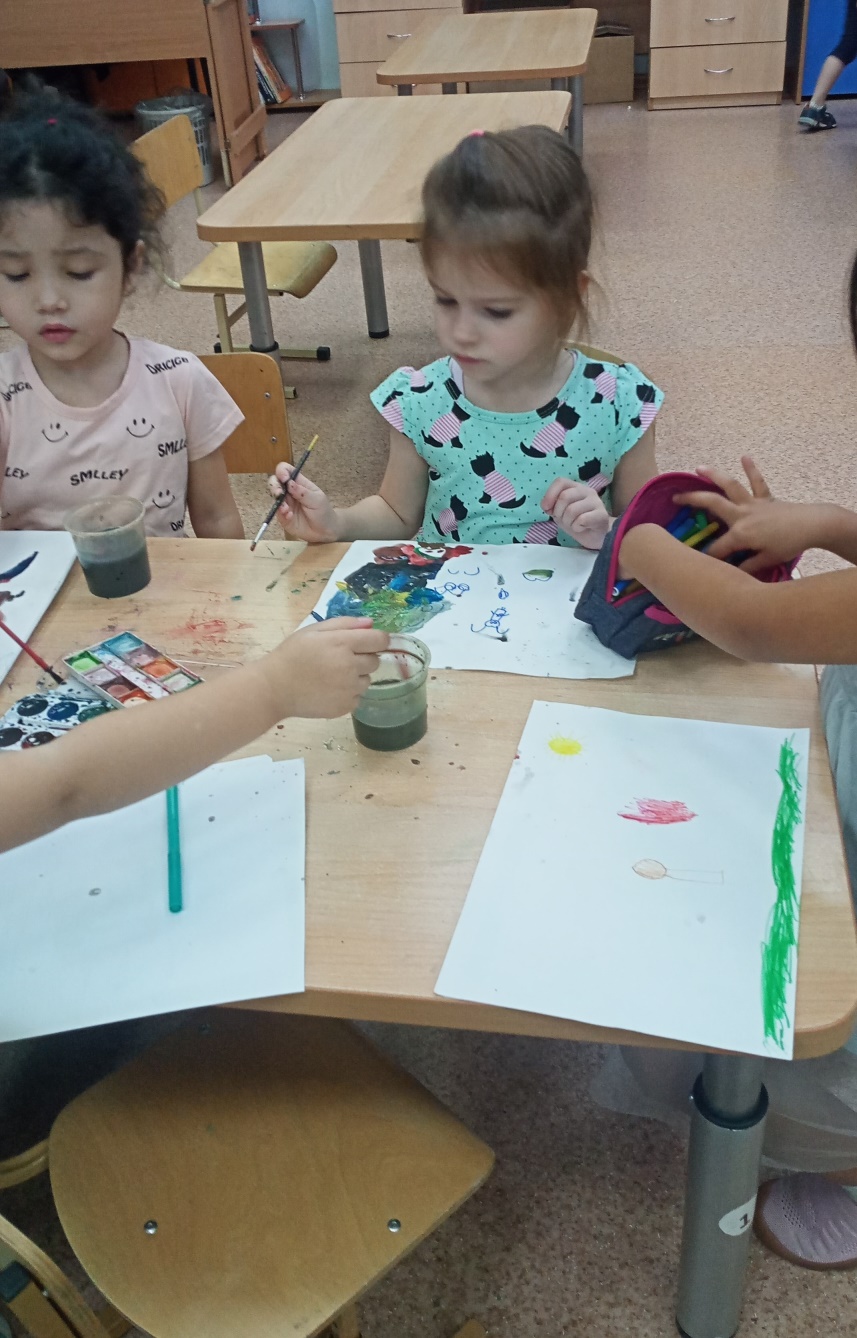 «Северное сияние»

Нетрадиционная техника рисование восковыми мелками и акварелью.
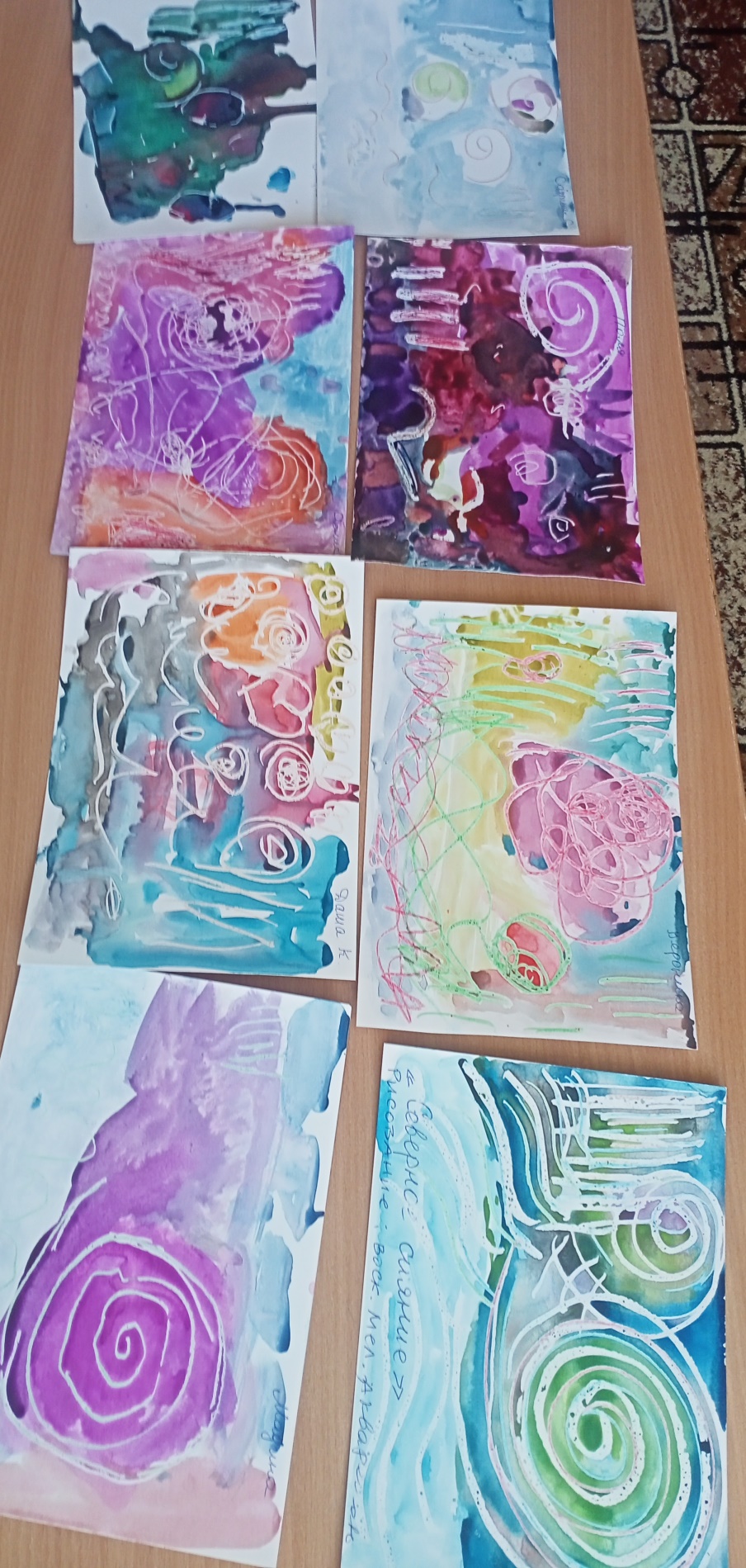 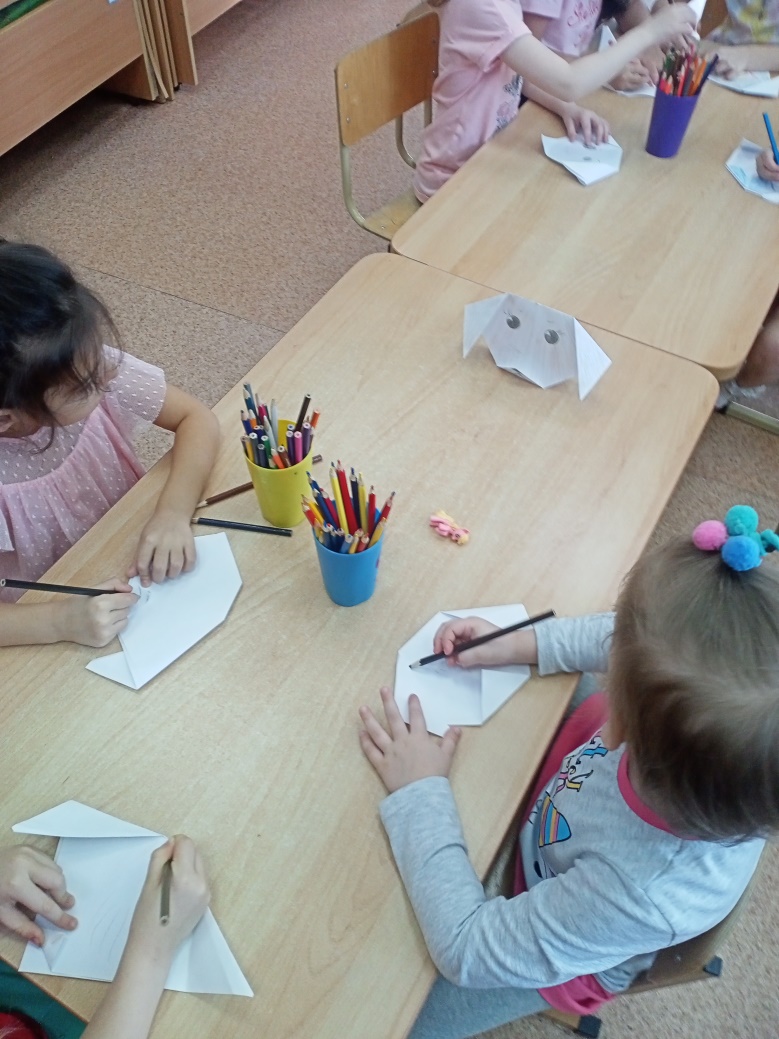 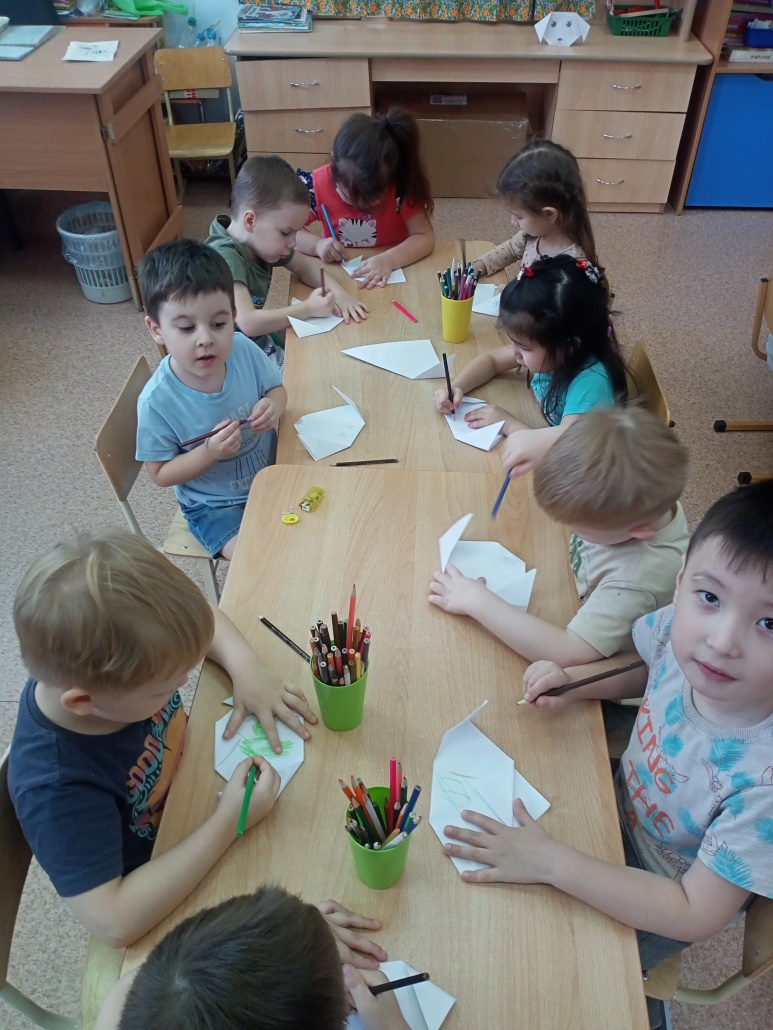 «Собака»

Техника-
Оригами.
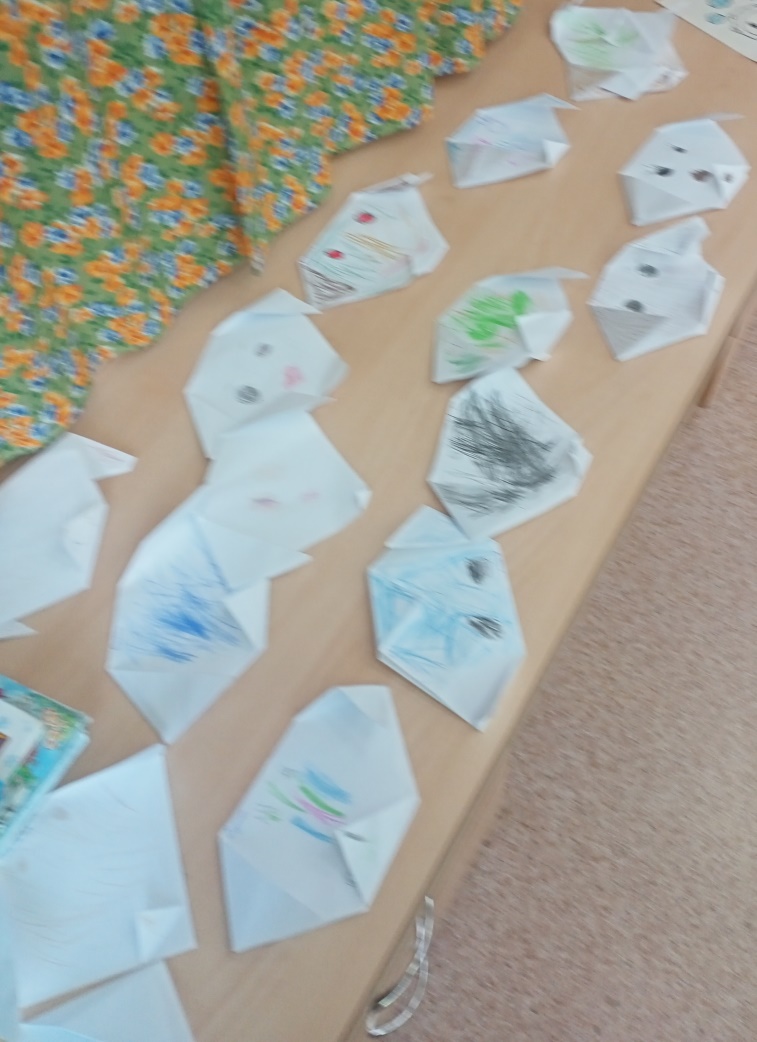 «Шляпа»
Аппликация.
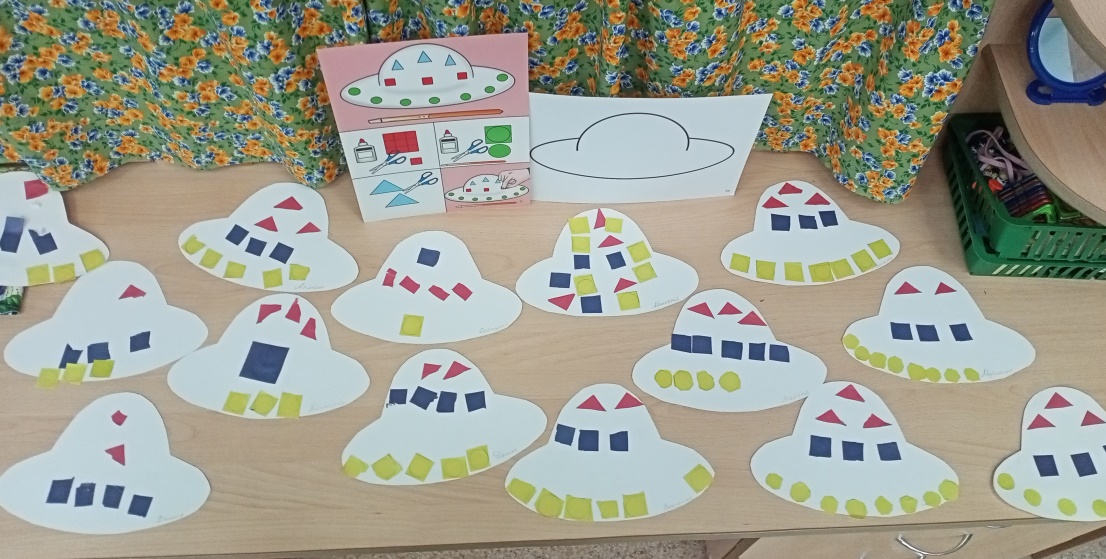 «Новогодняя ёлочка» Пластилиновая мозаика
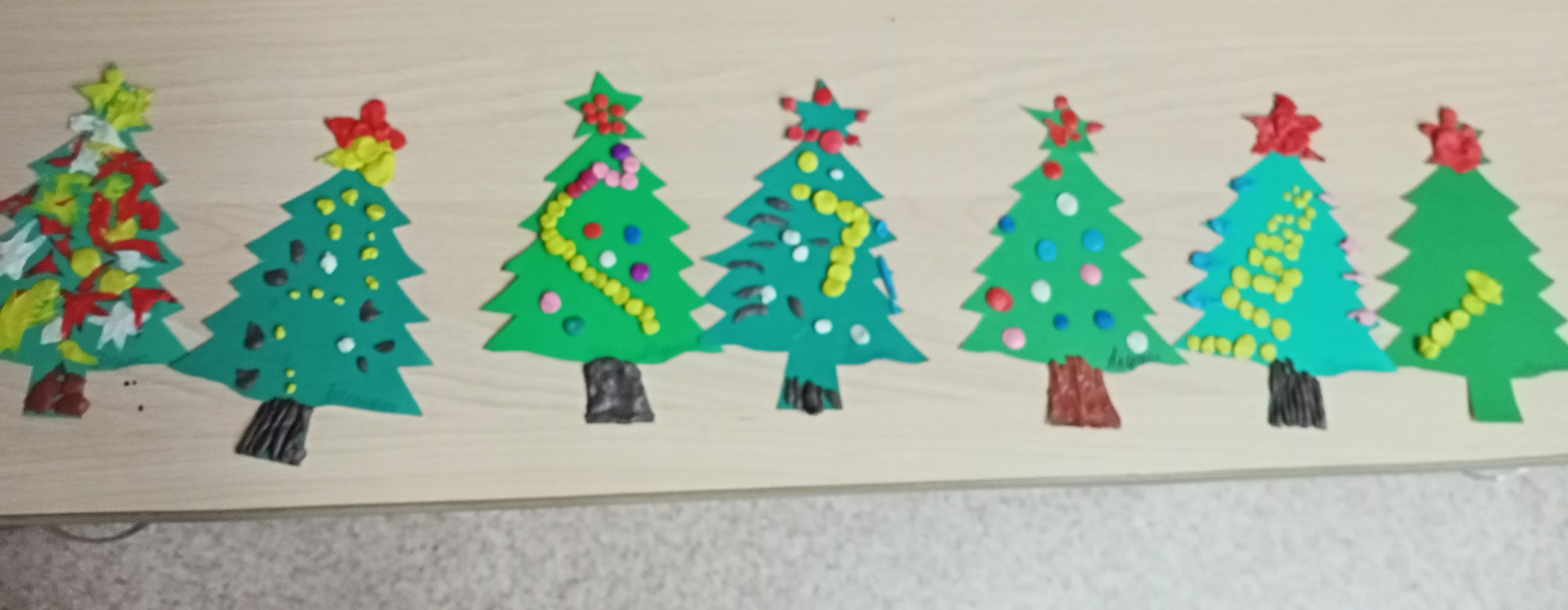 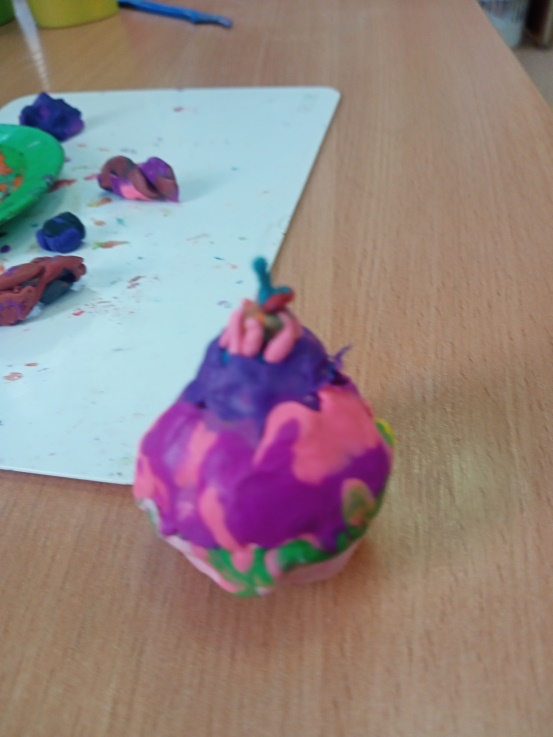 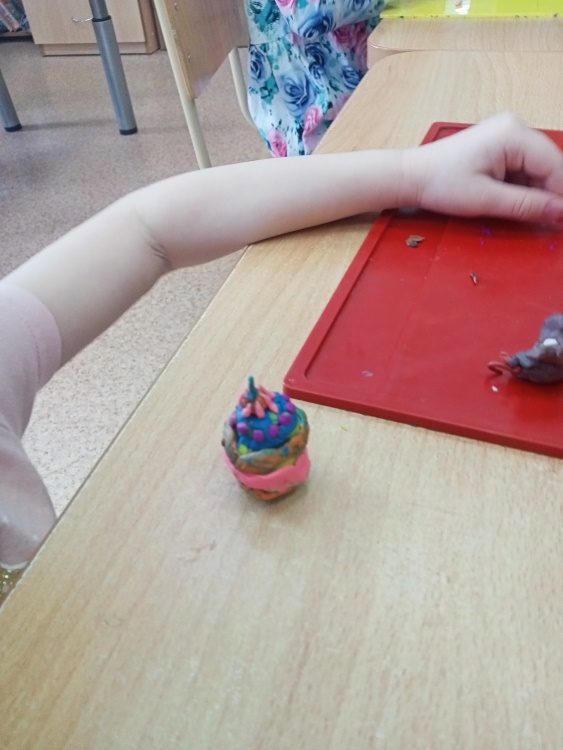 «Тортик»
Лепка.
«Коньки»
 Пластилиновая мозайка
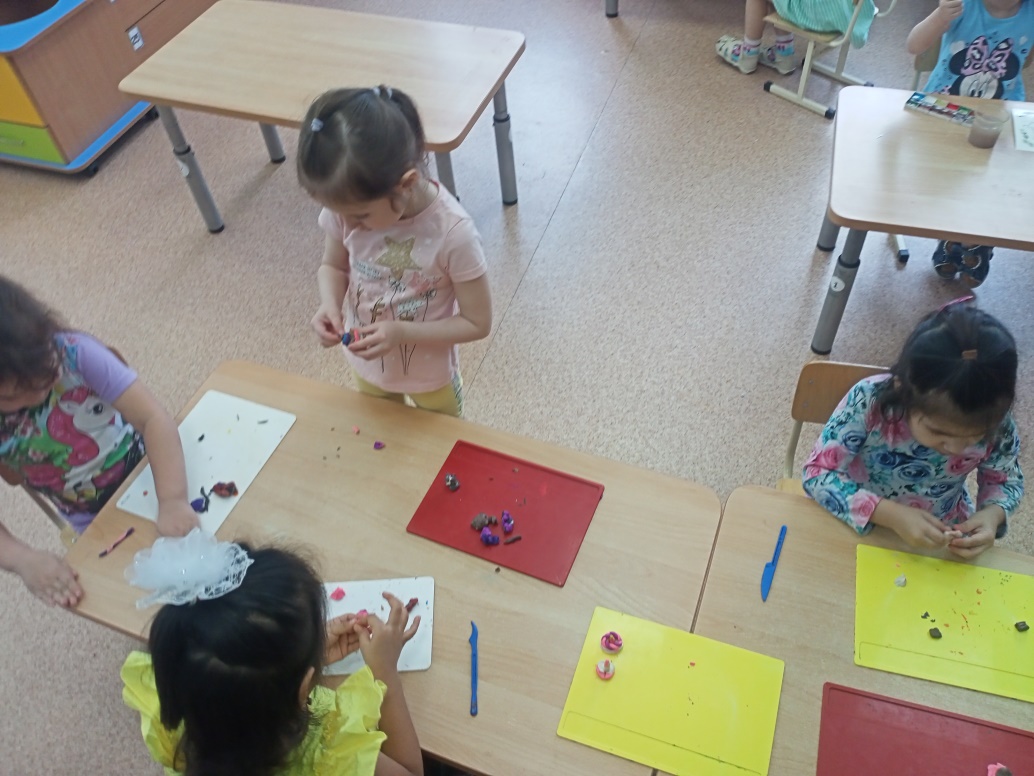 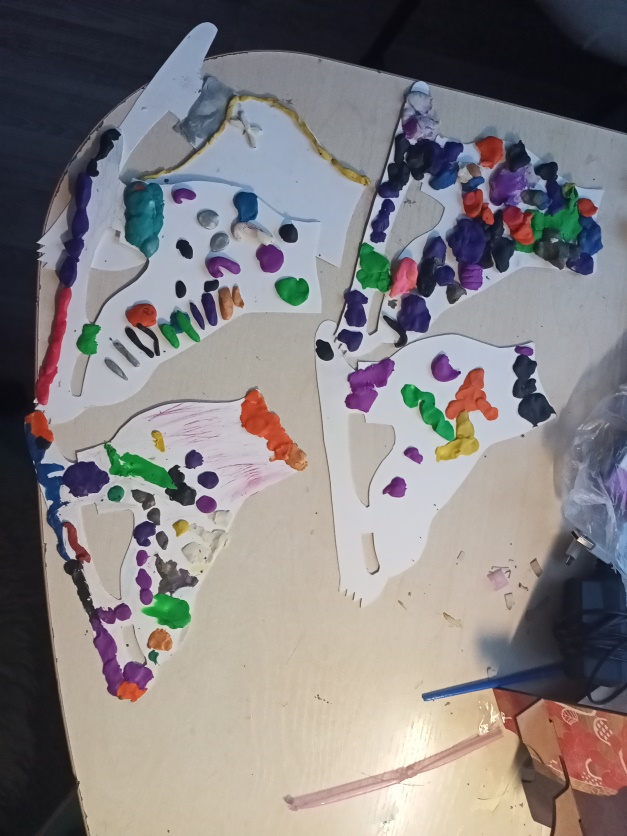 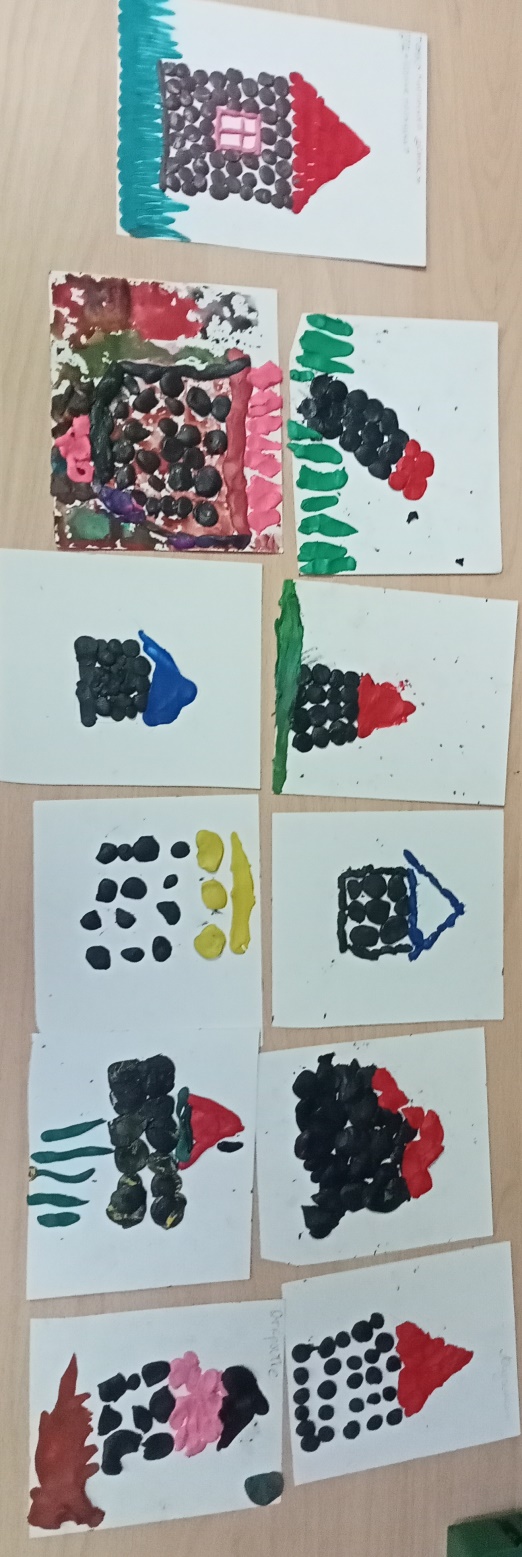 «Домик»
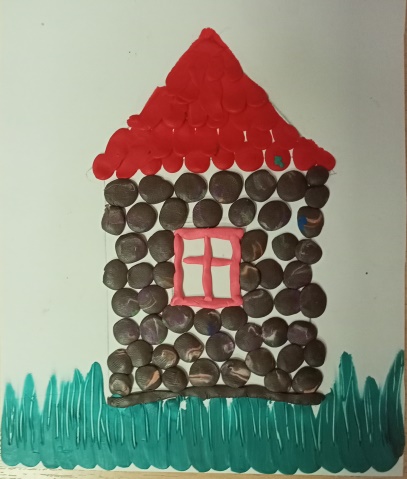 Техника-пластилиновая мозайка, 
процарапывание.
«Кактус»
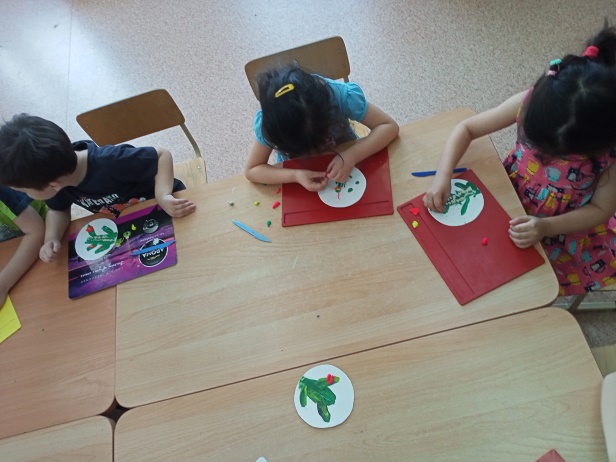 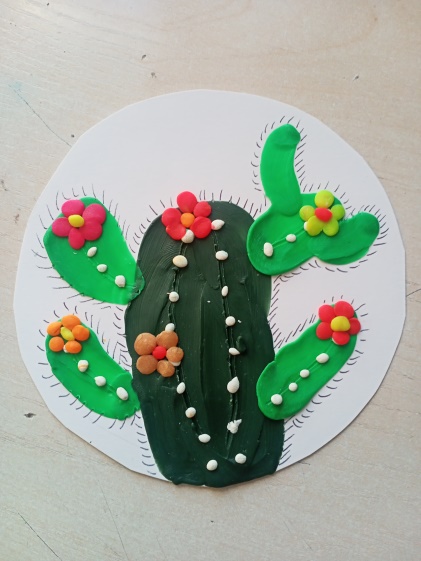 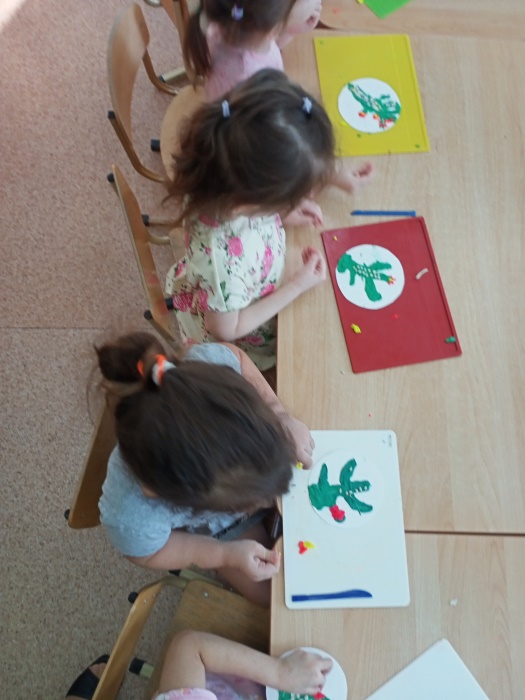 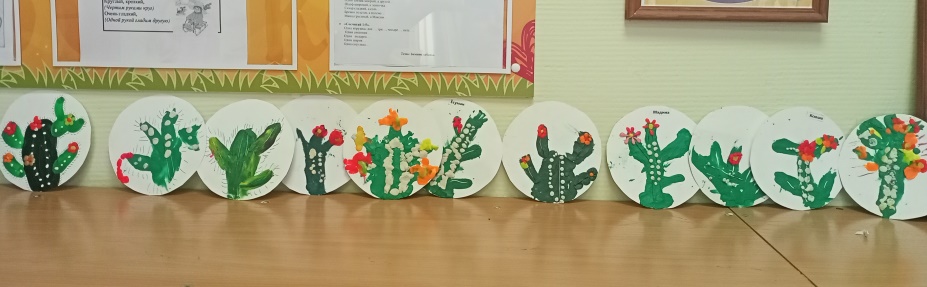 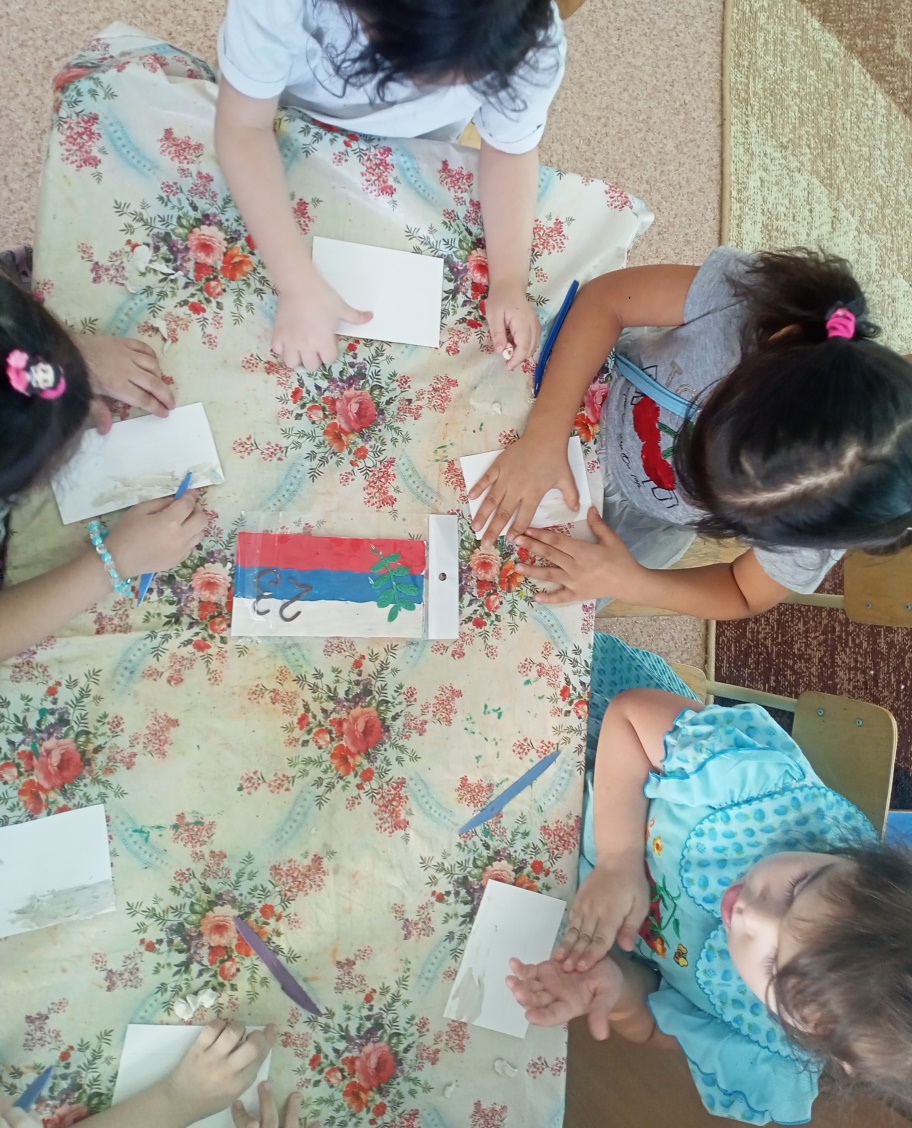 «Открытка
 к 23 февраля»
пластилинография
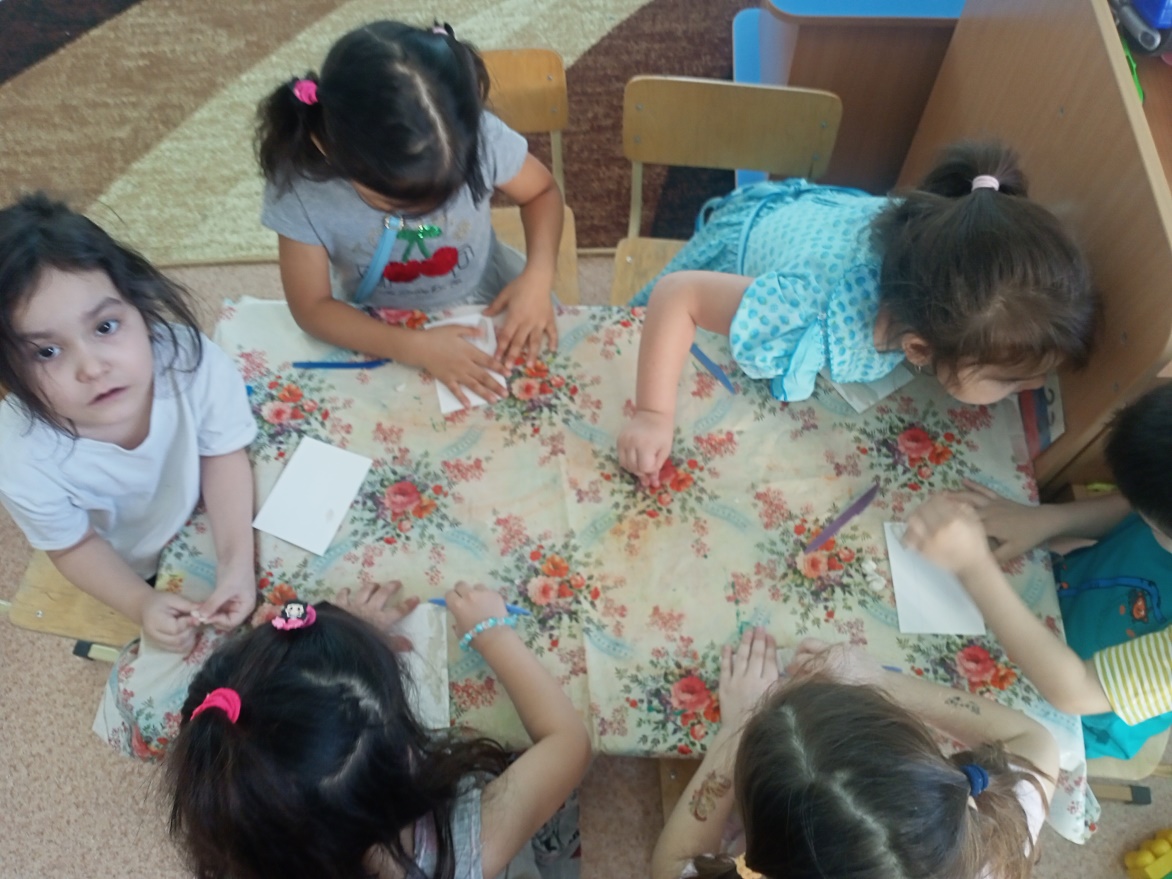 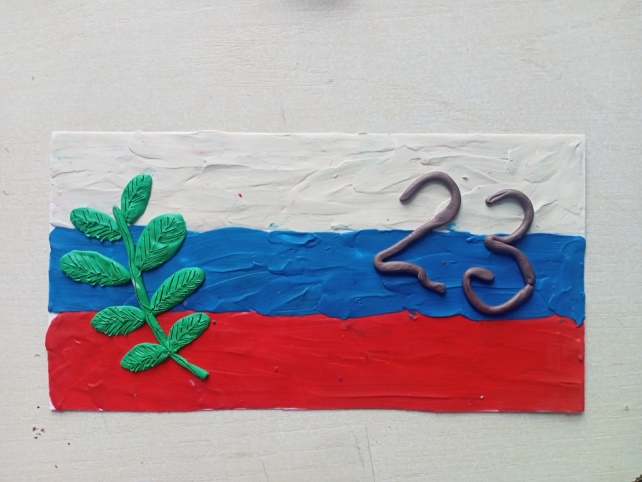 «Кукуруза»
лепка
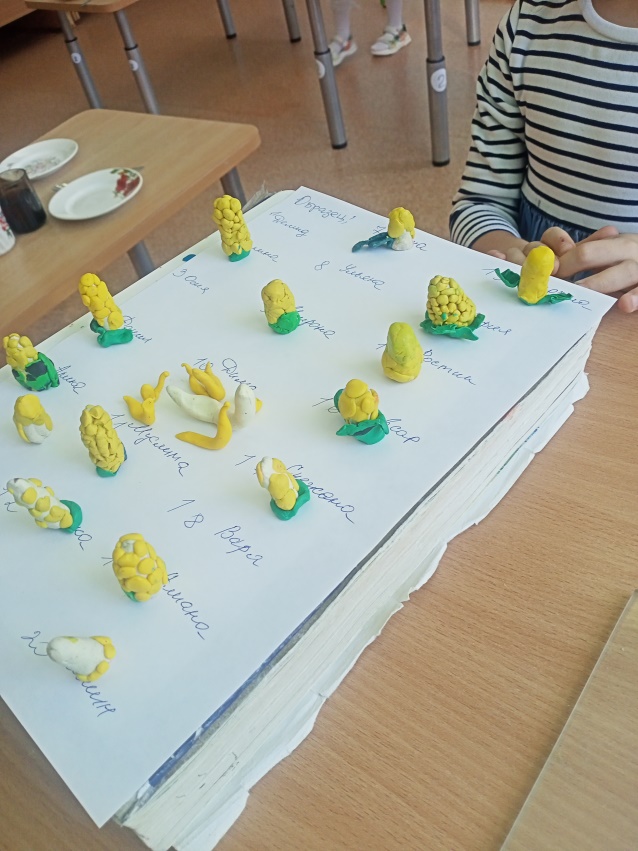 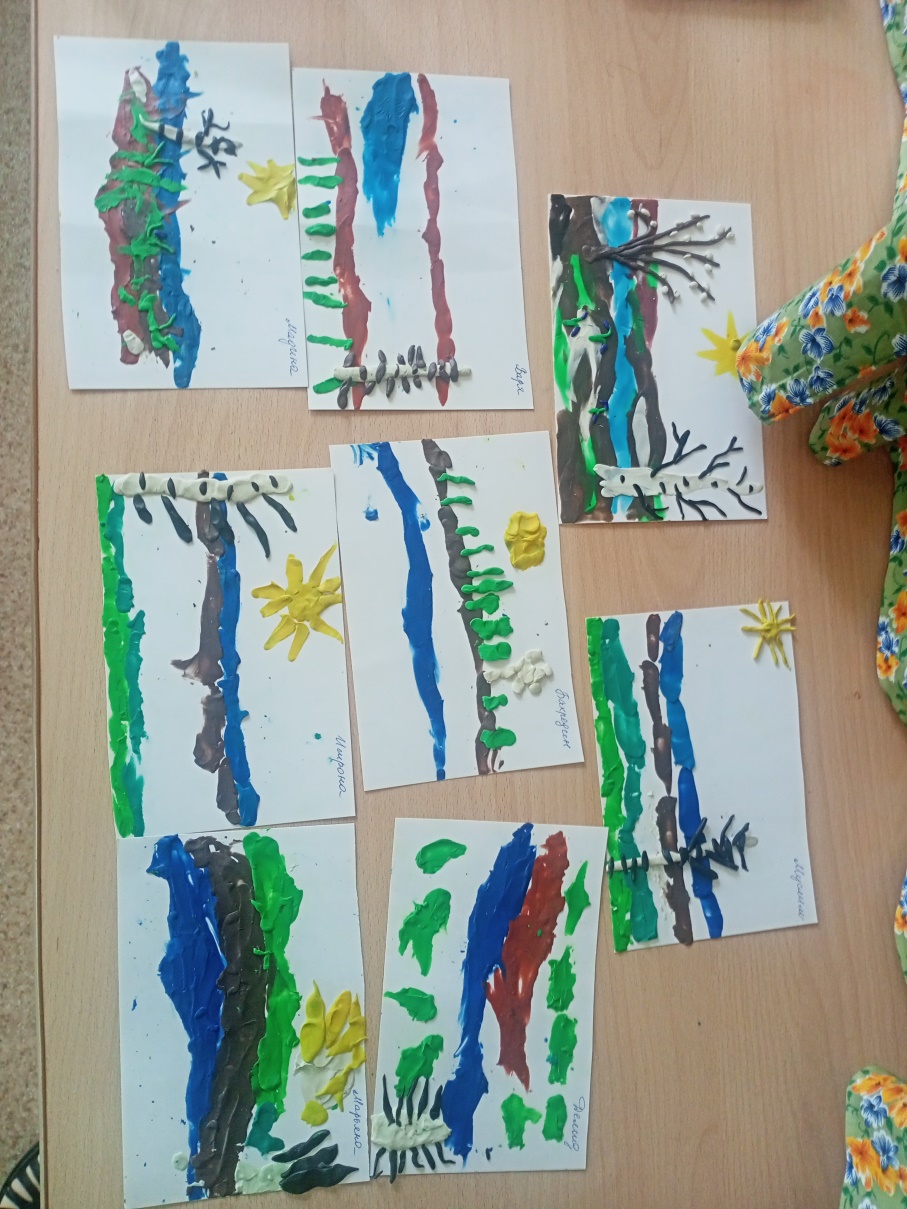 «Весна»
«Крош»
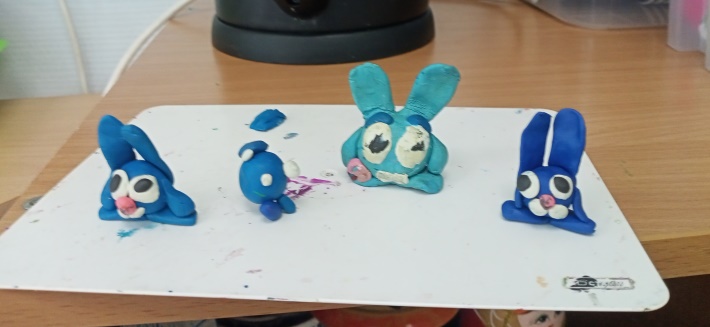 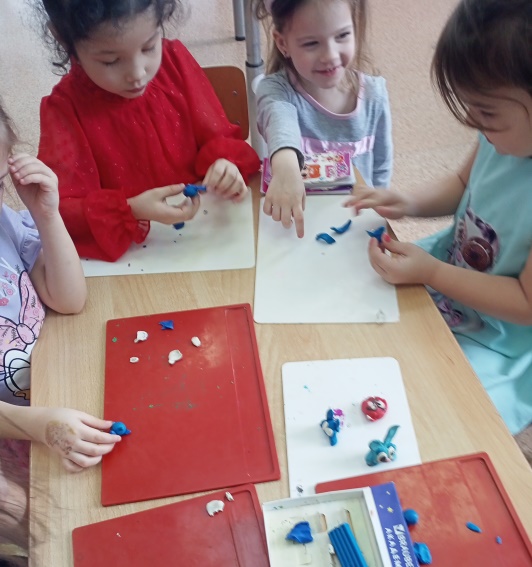 «Цветы в вазе»
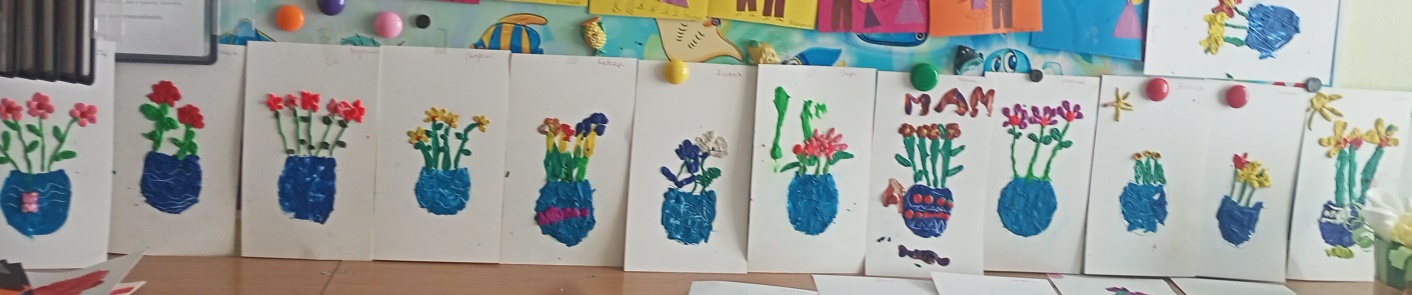 «Ромашка»
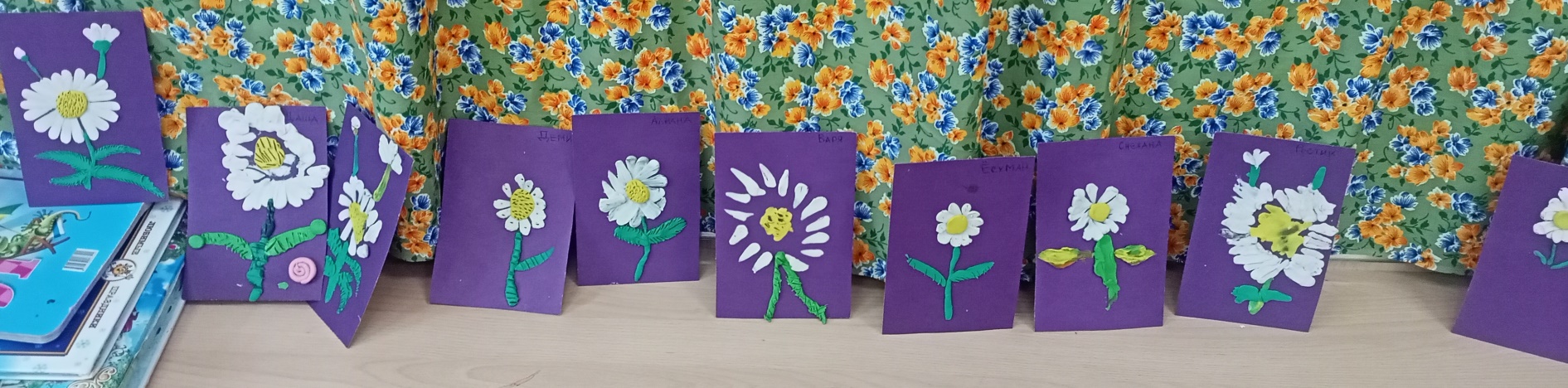 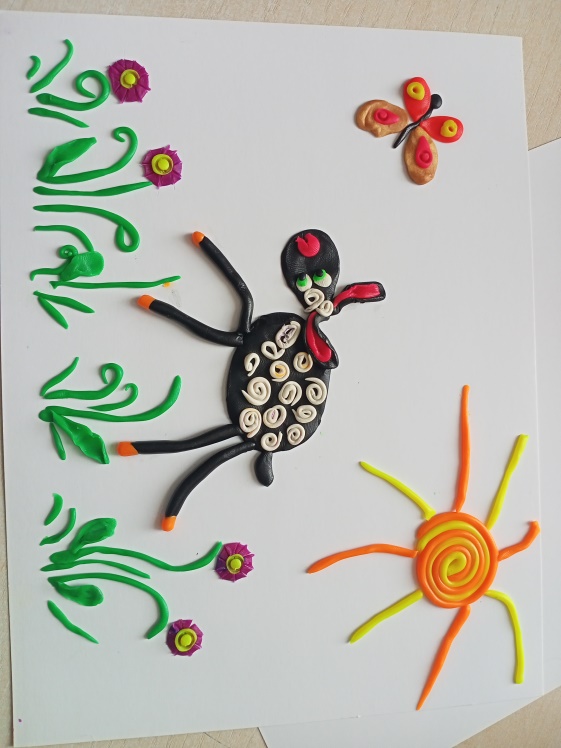 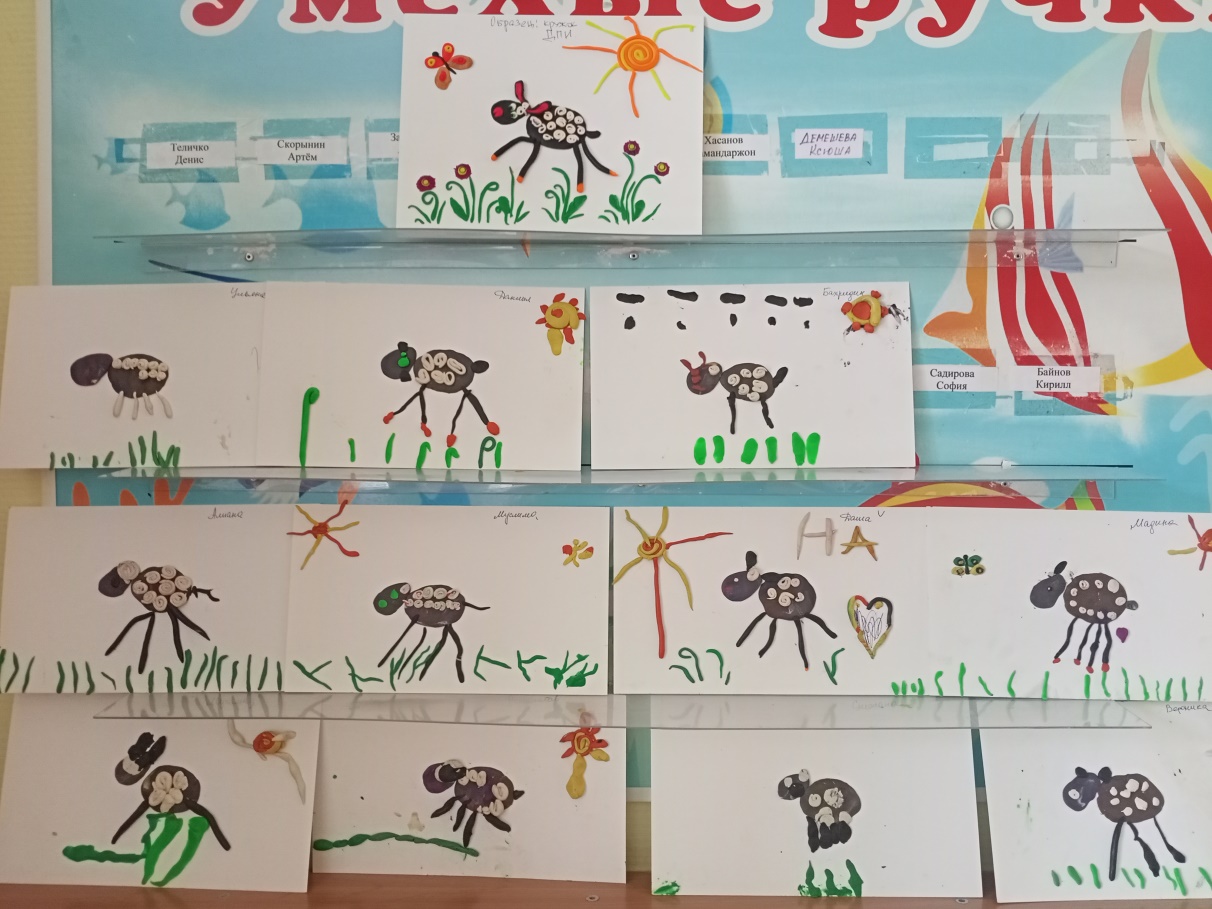 «Овечка»
Рисование пластилиновыми
жгутиками
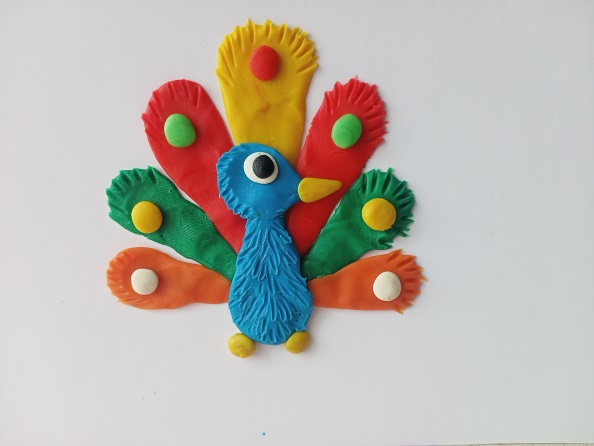 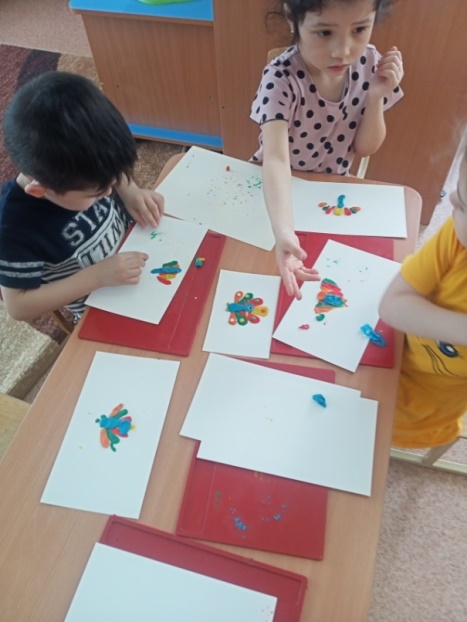 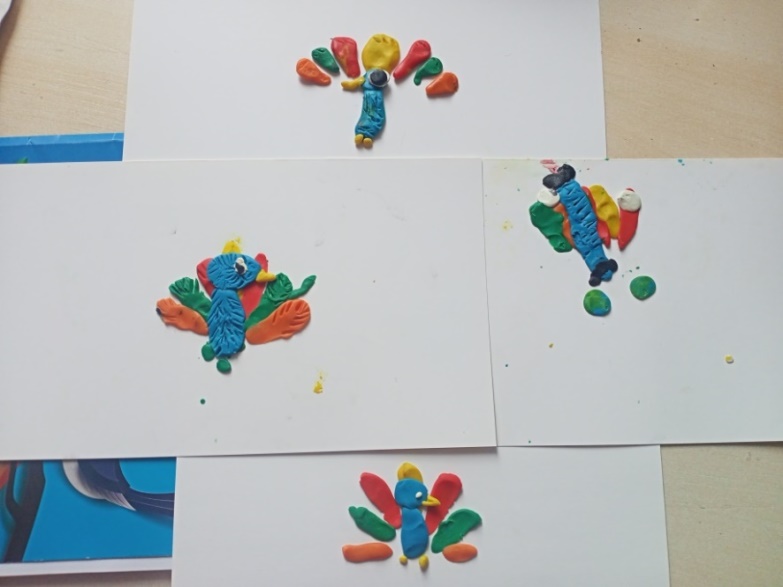 «Павлин»
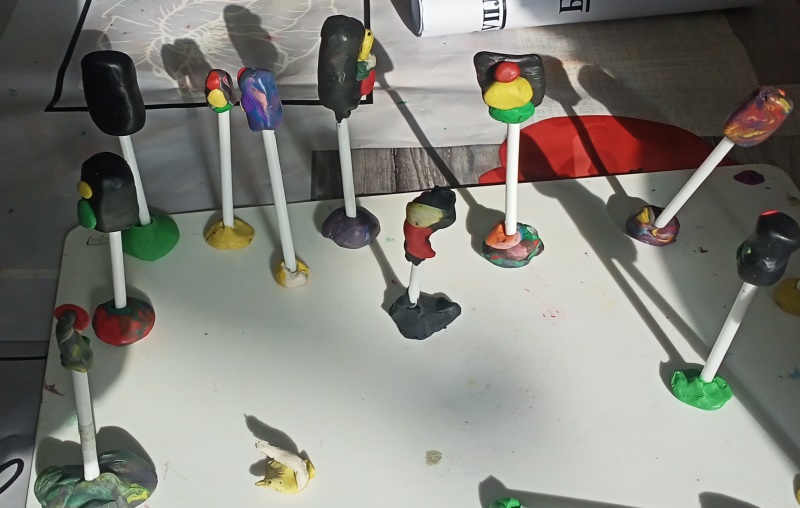 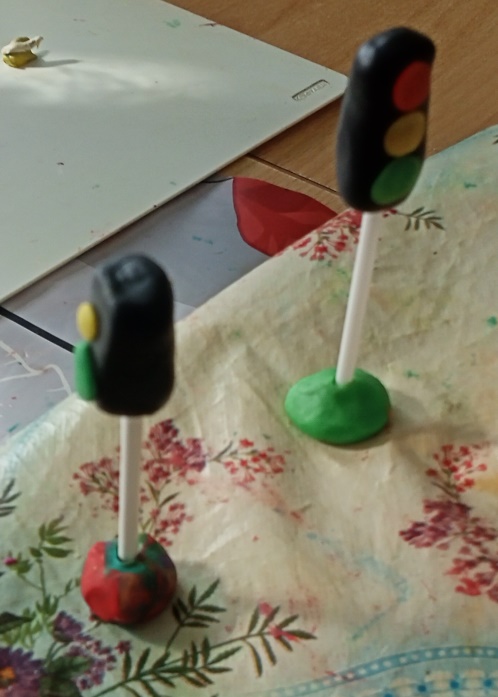 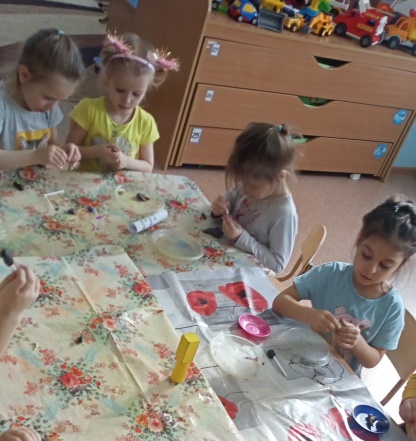 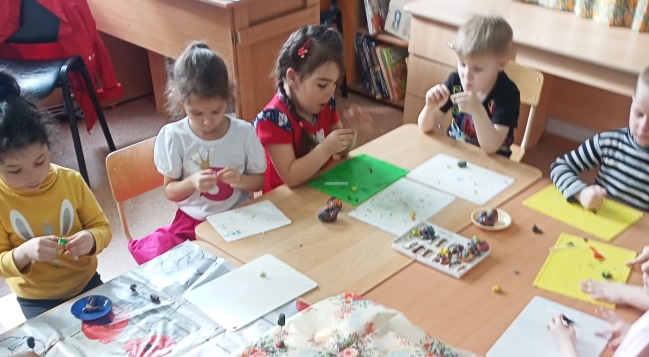 «Светофор»
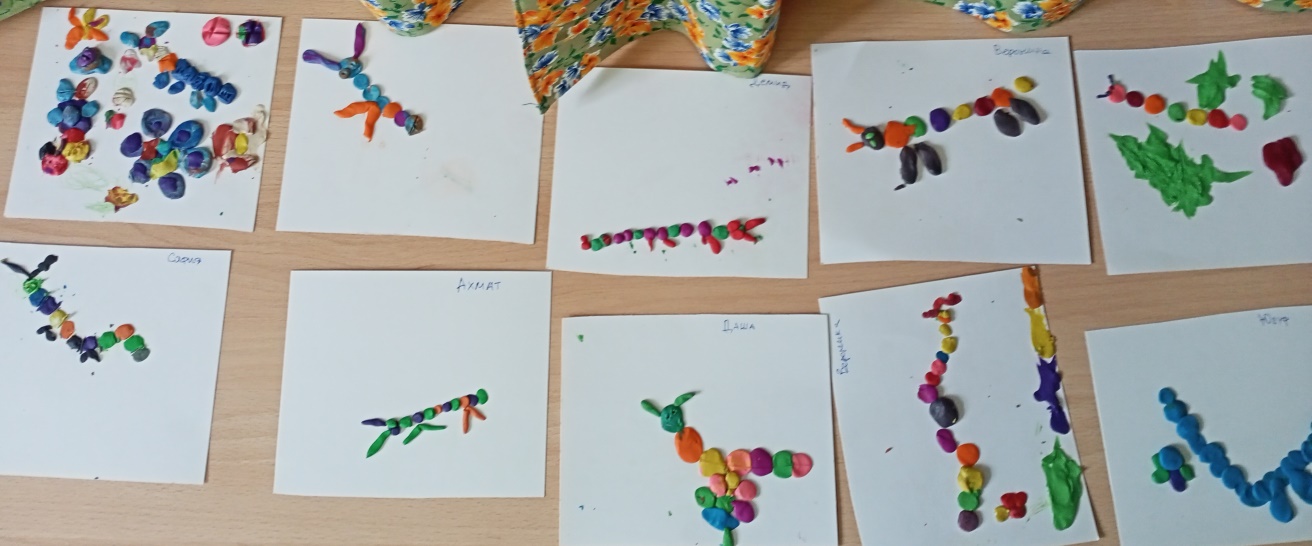 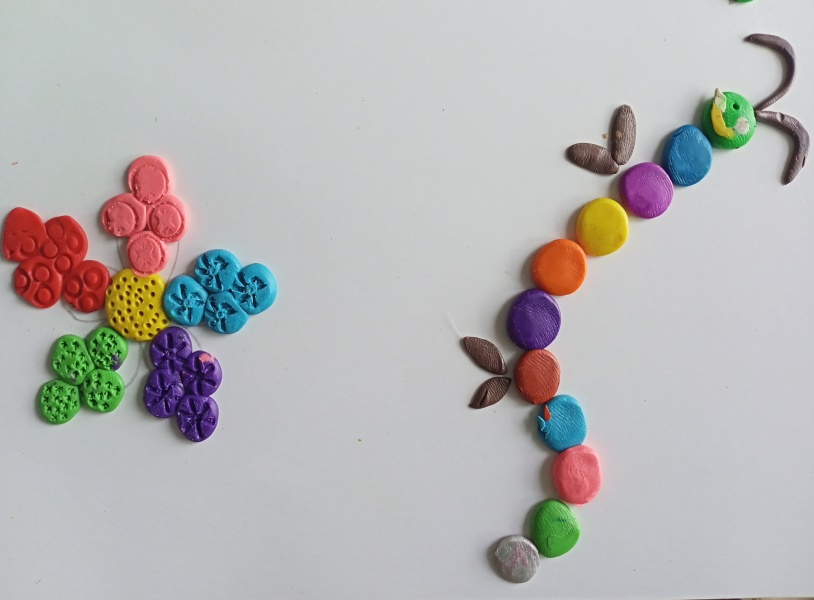 «Гусеница»
Техника –пластилиновая мозайка
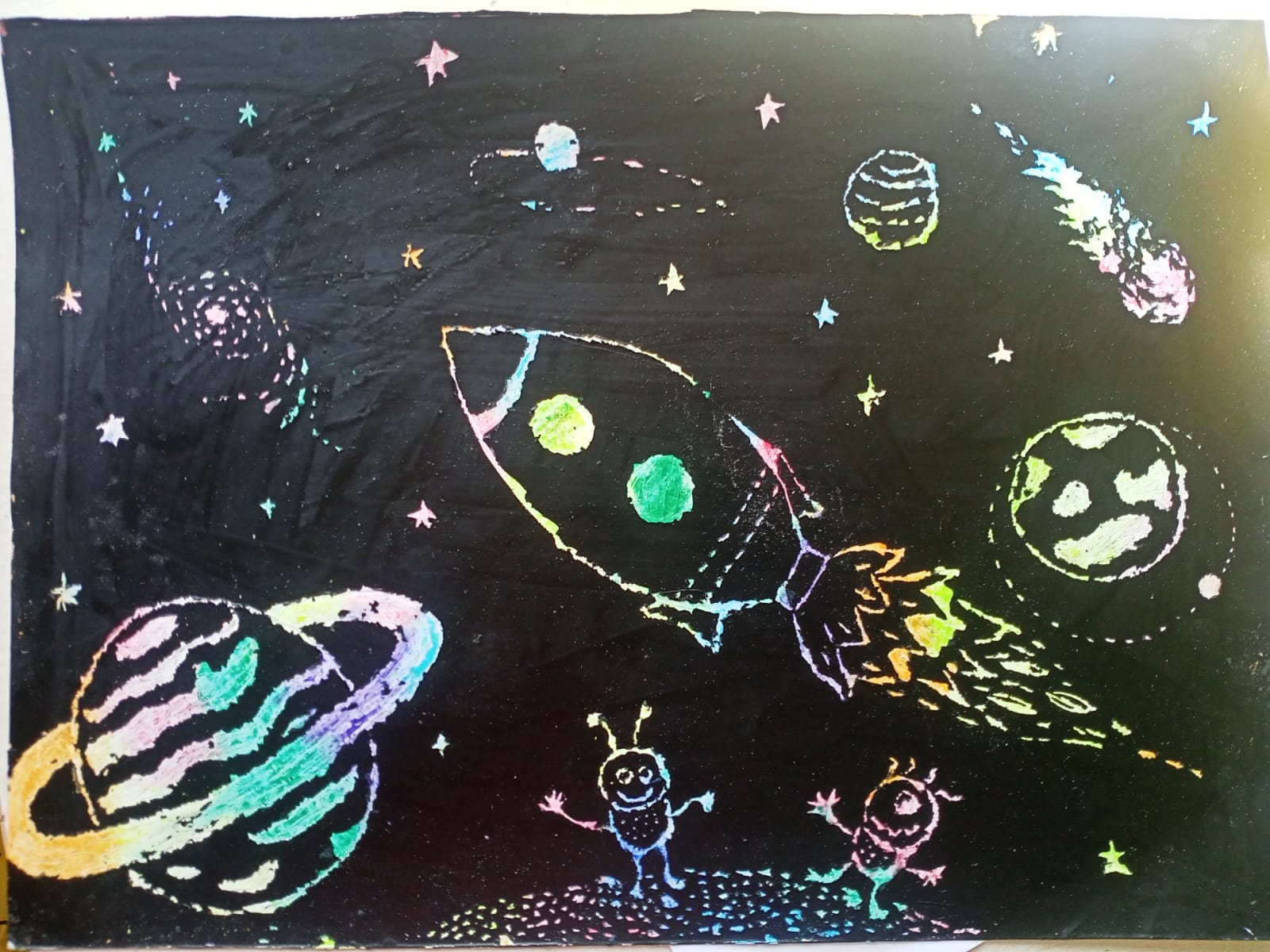 «Космос»
Техника-граттаж
(картон закрашивают 
восковыми мелками, заливают гуашью, процарапывают)
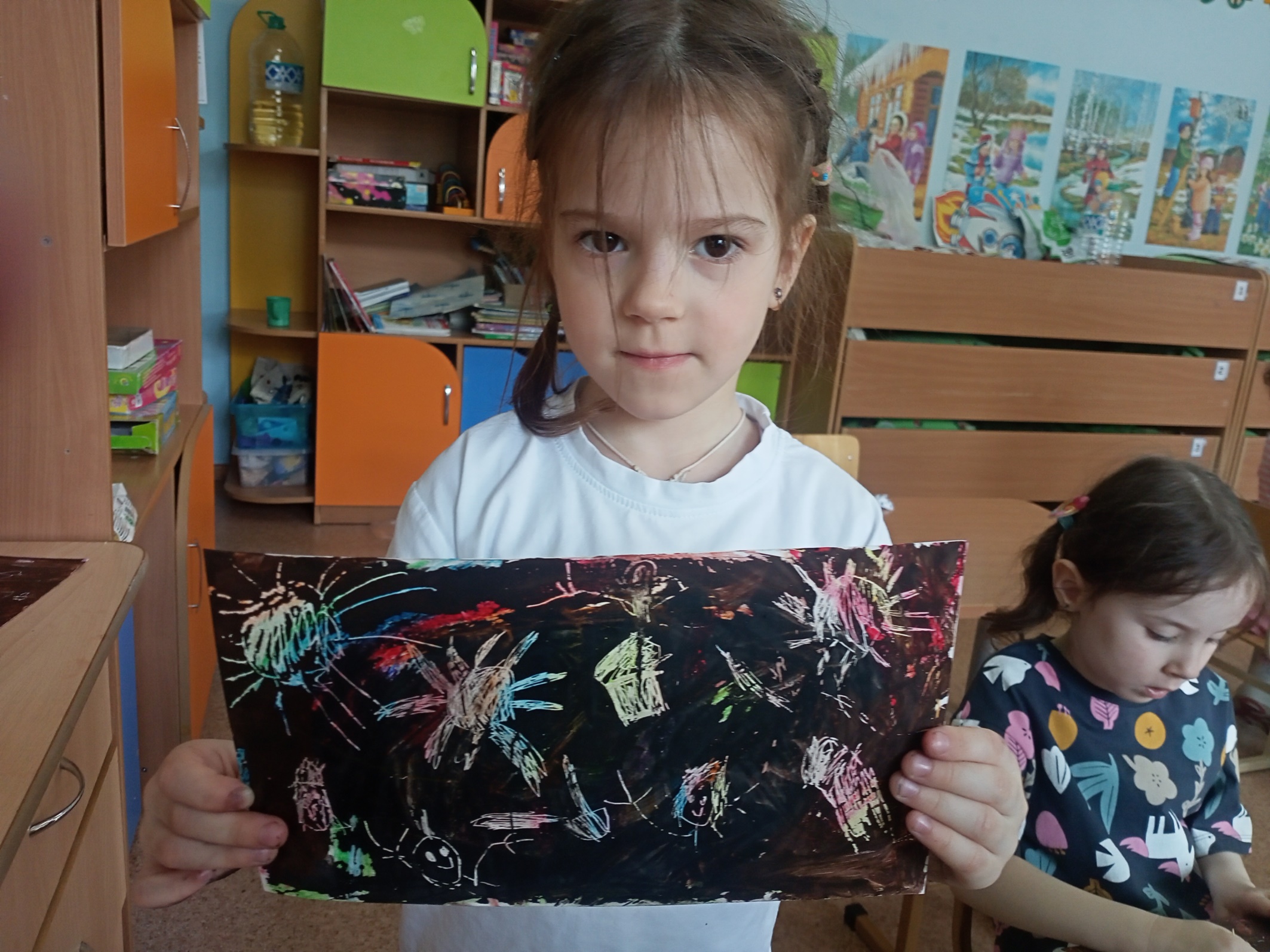 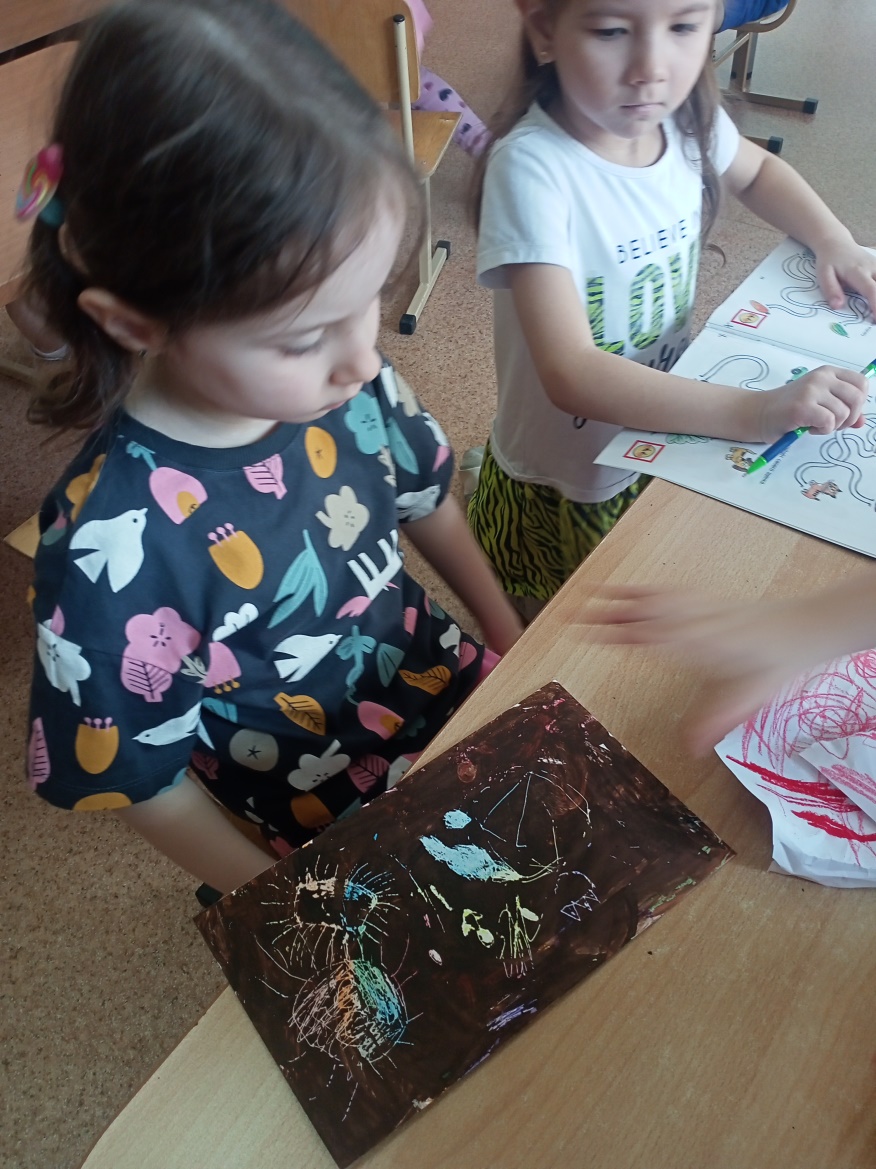 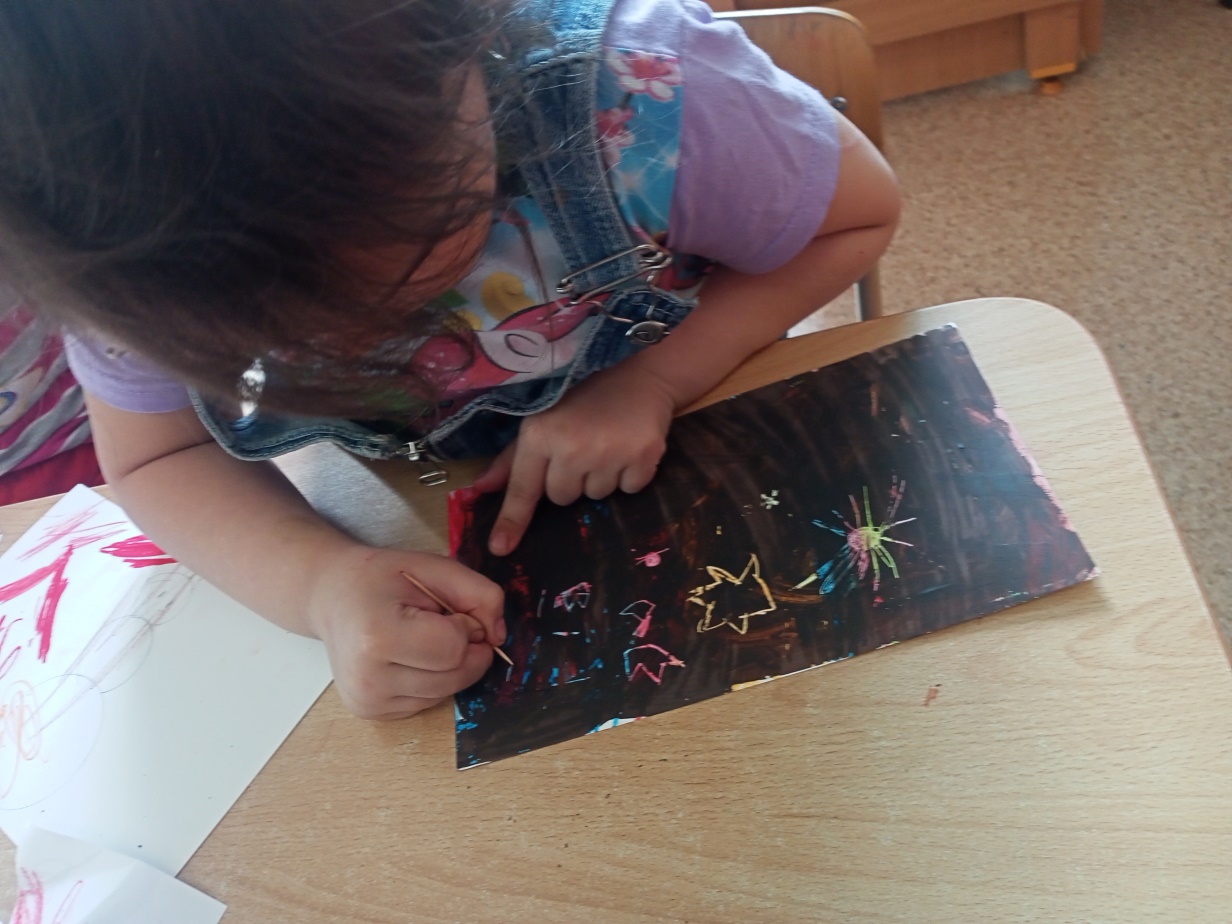 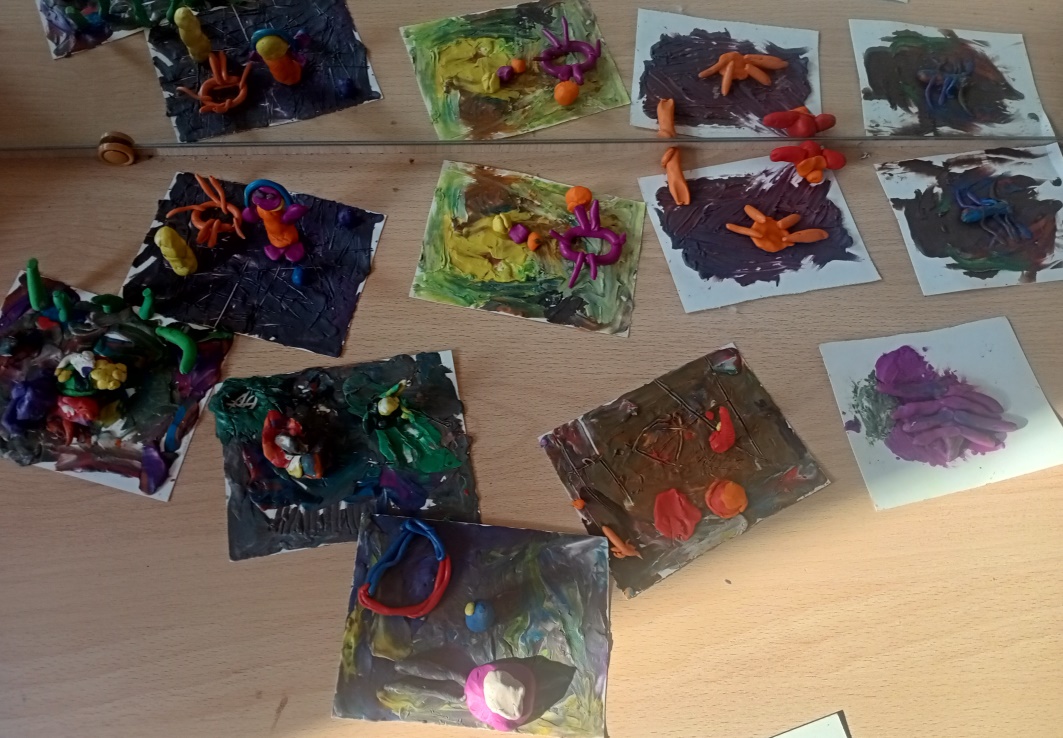 «Лунная 
поверхность»
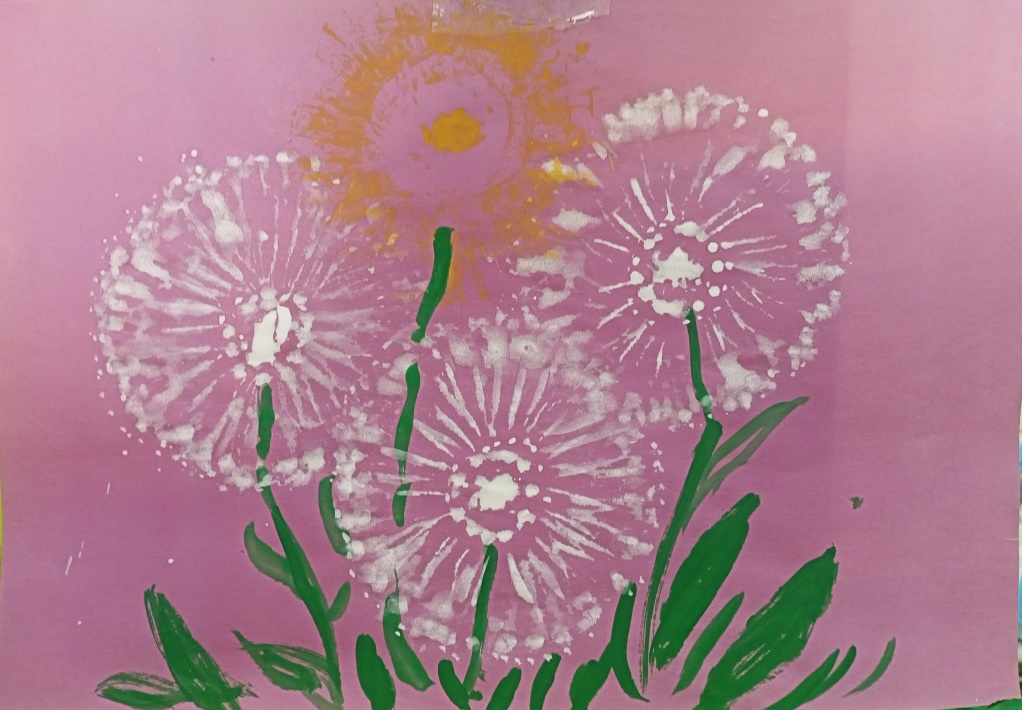 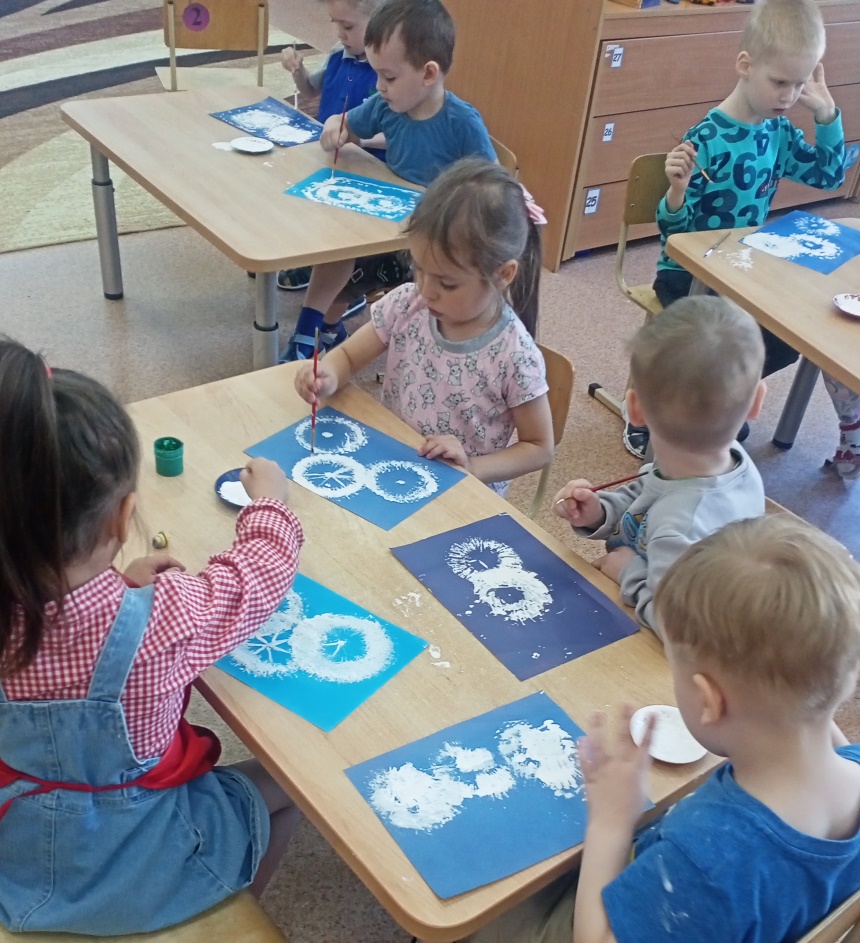 «Одуванчики» 
Нетрадиционная техника рисования
 «методом тычка»
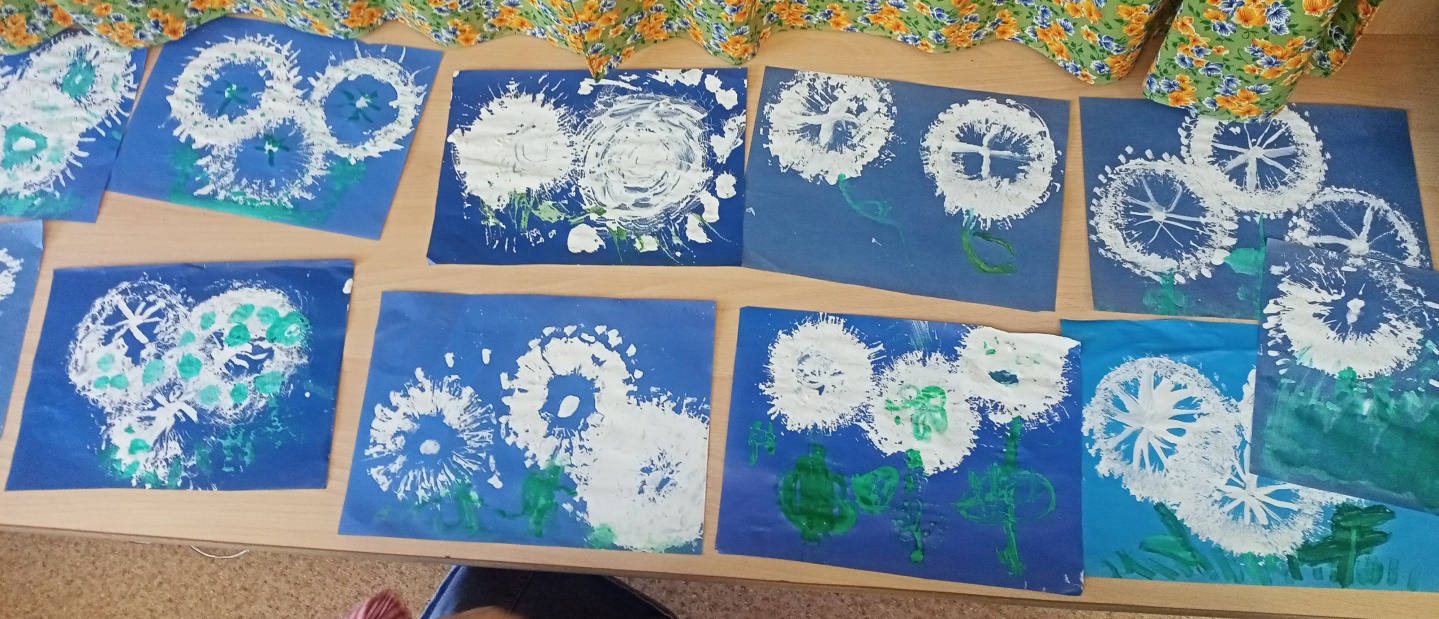 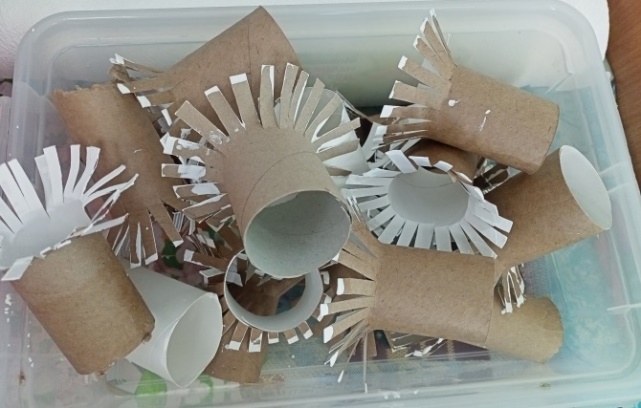 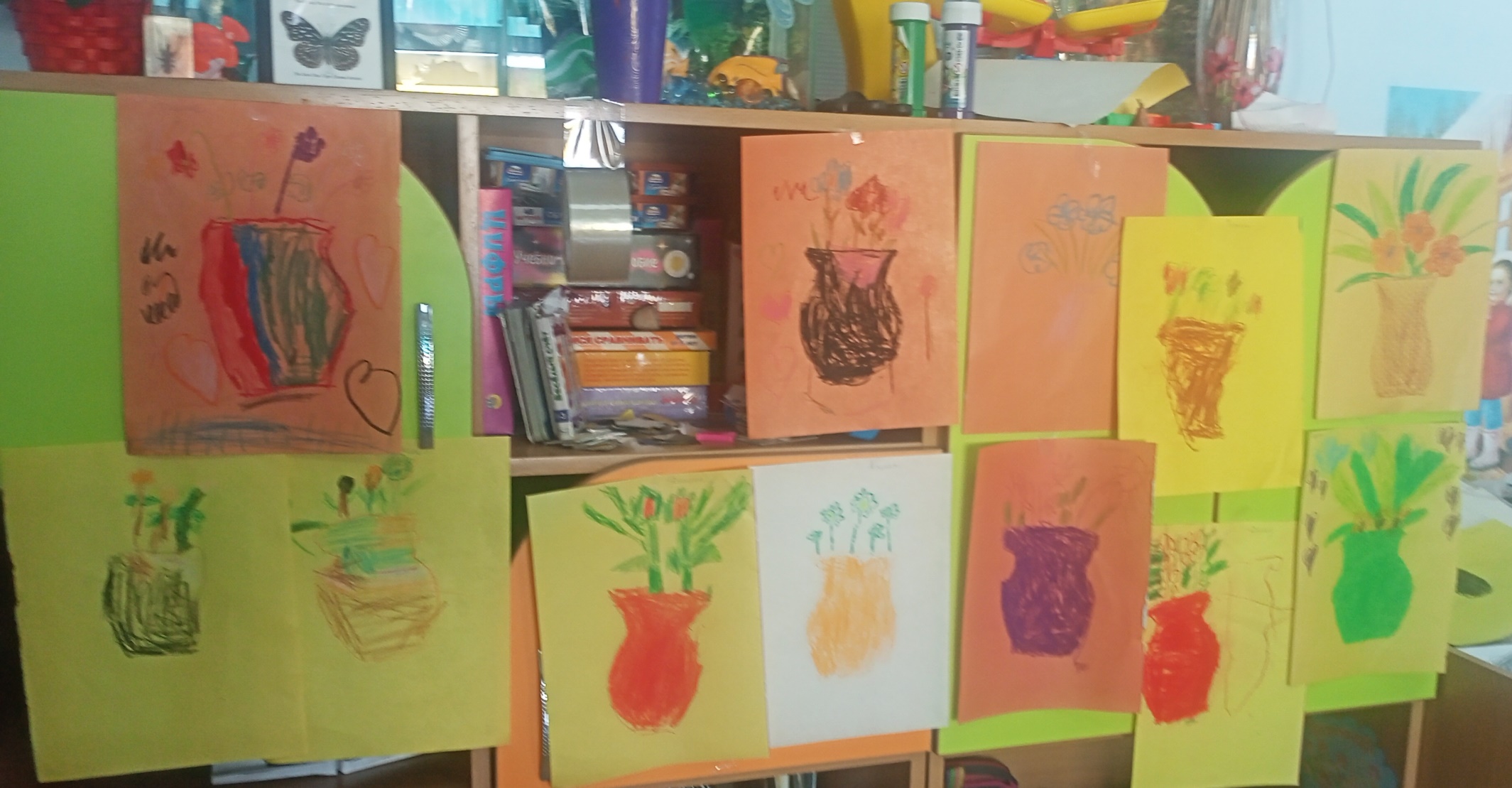 «Ваза с цветами»
Нетрадиционная техника рисования «Фроттаж»
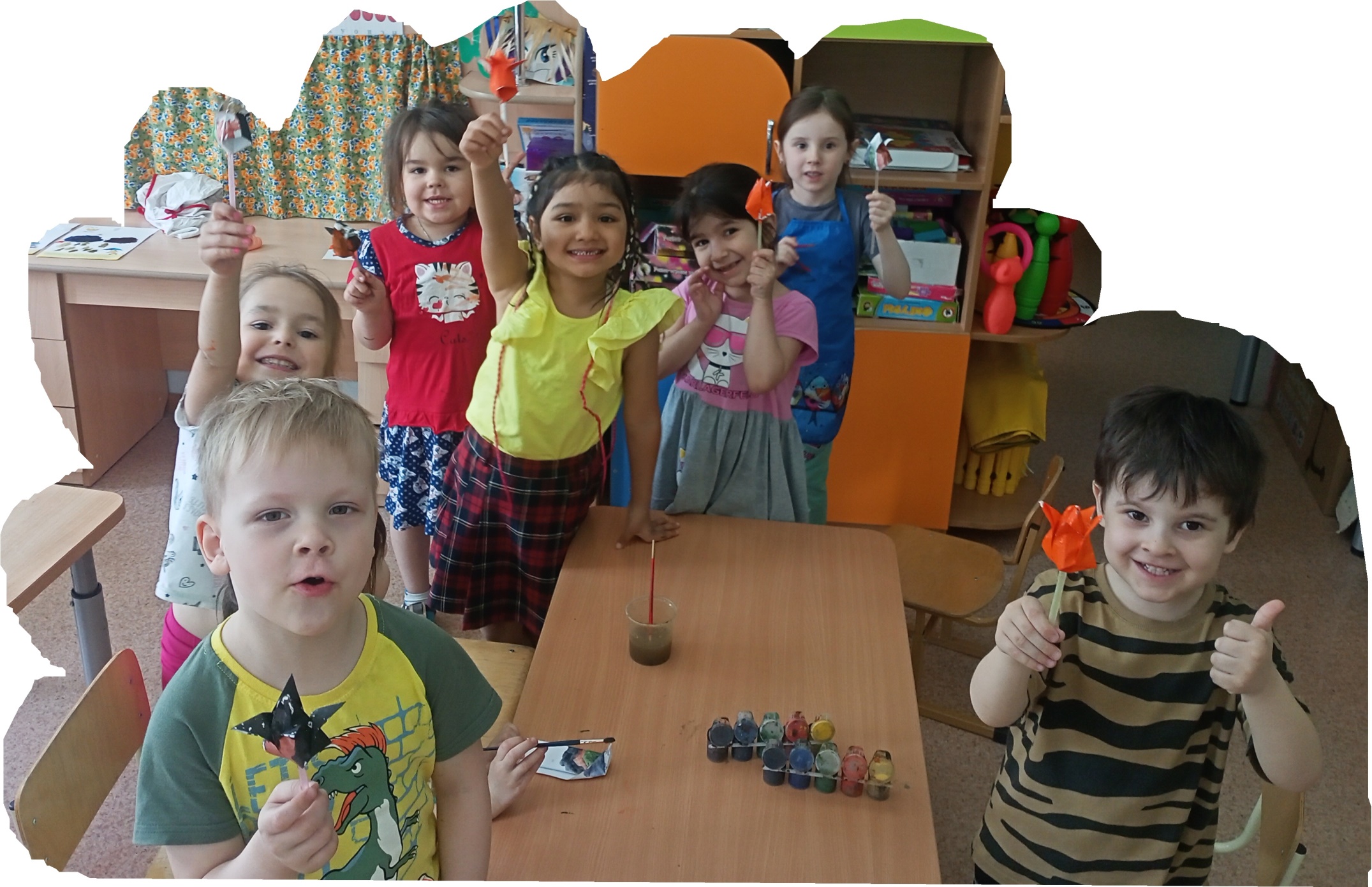 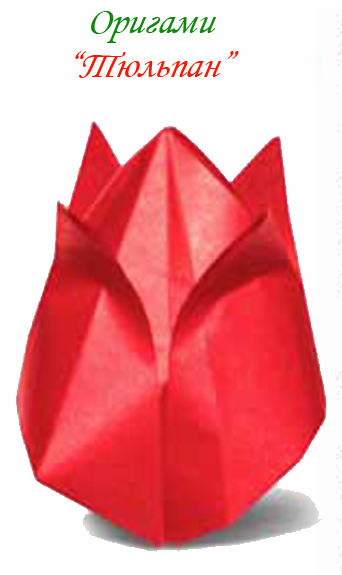 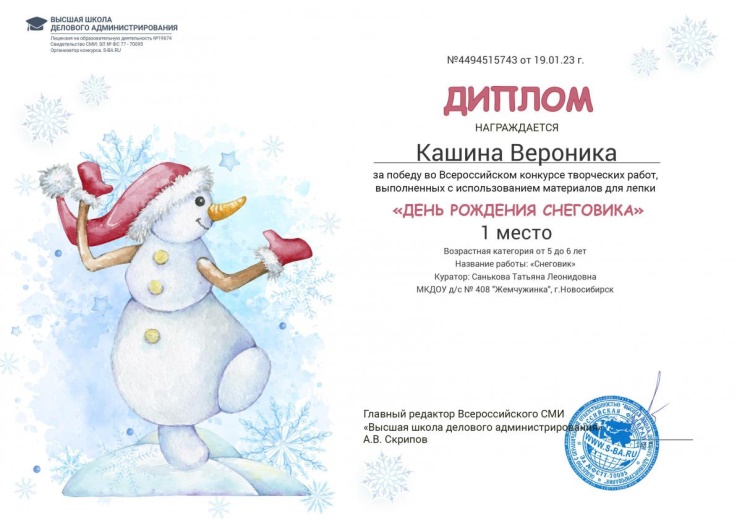 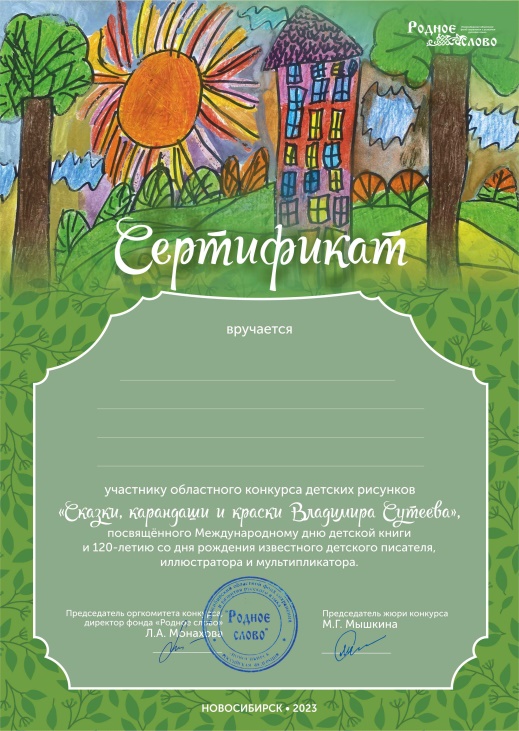 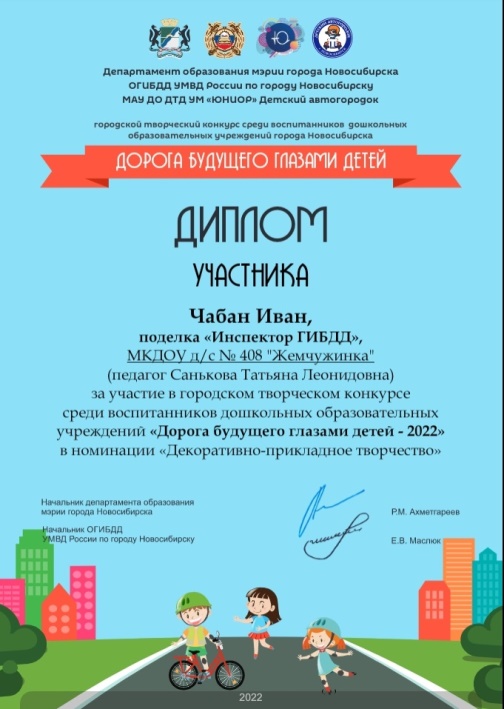 Кашиной 
             Вероники
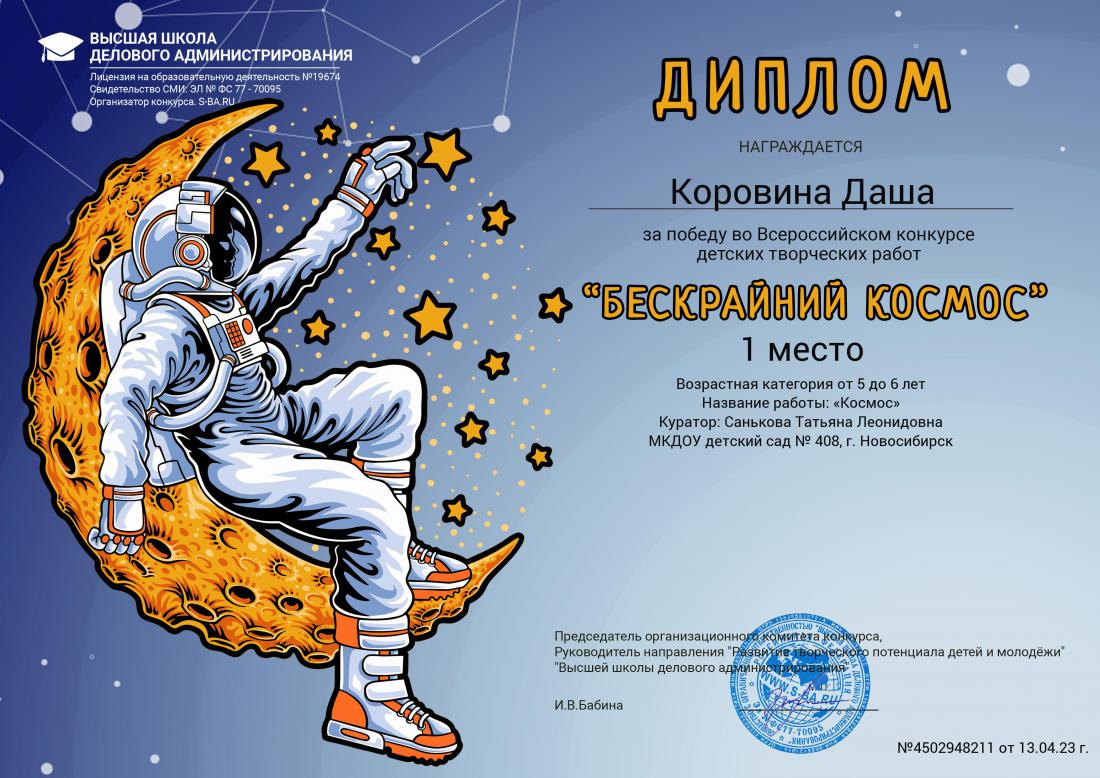 Кашиной Веронике
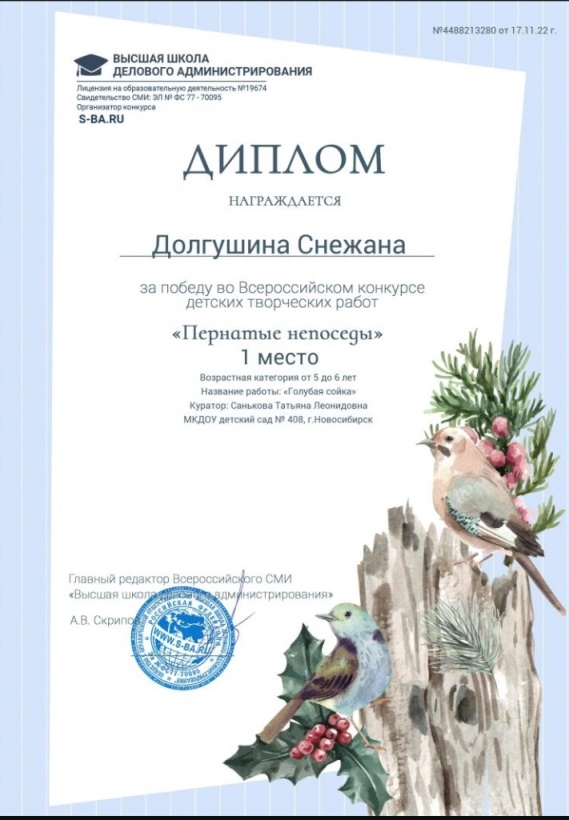 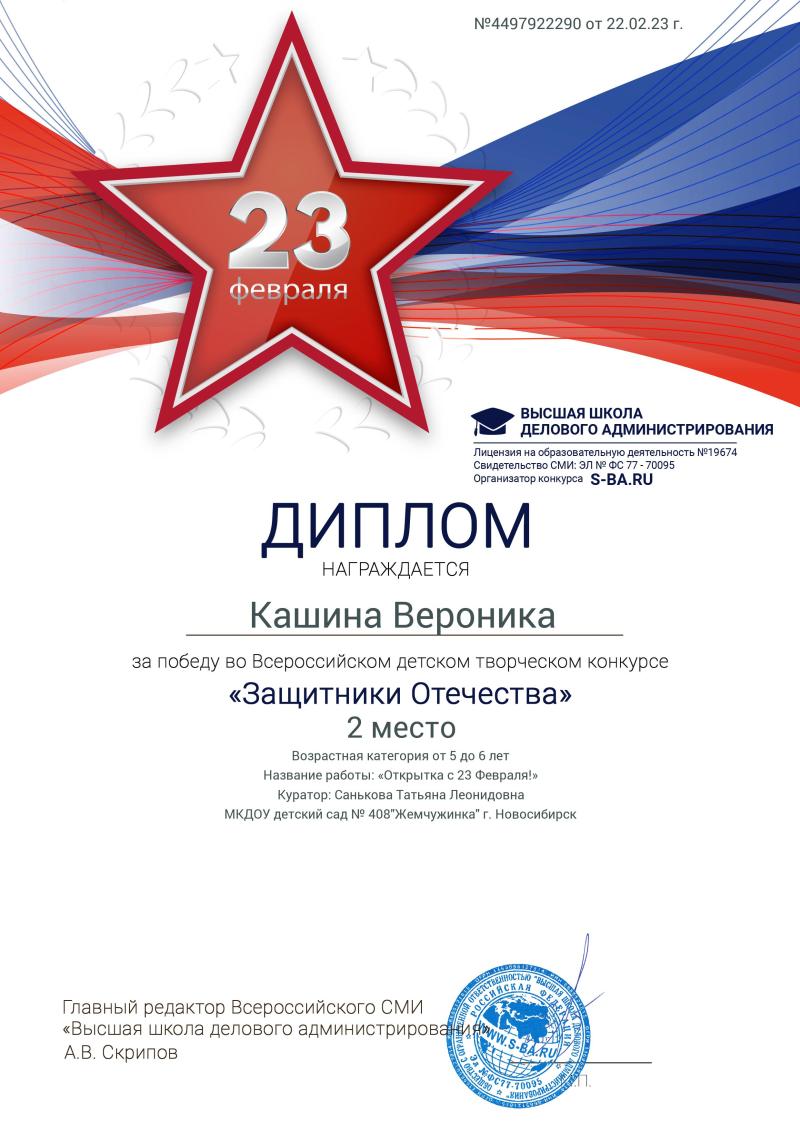 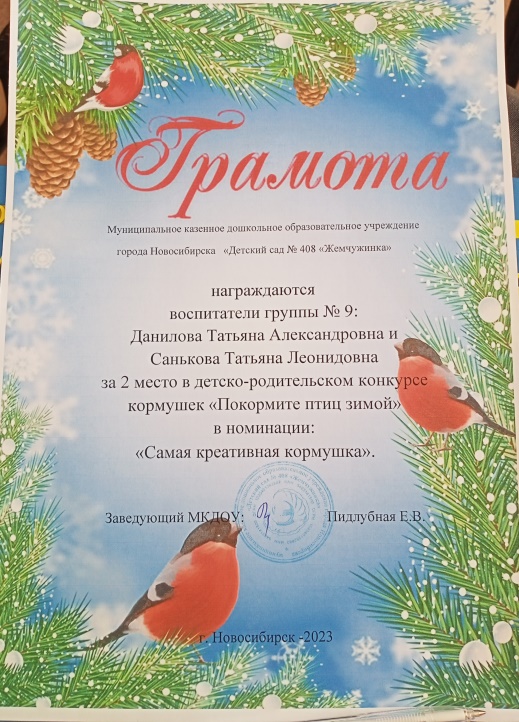 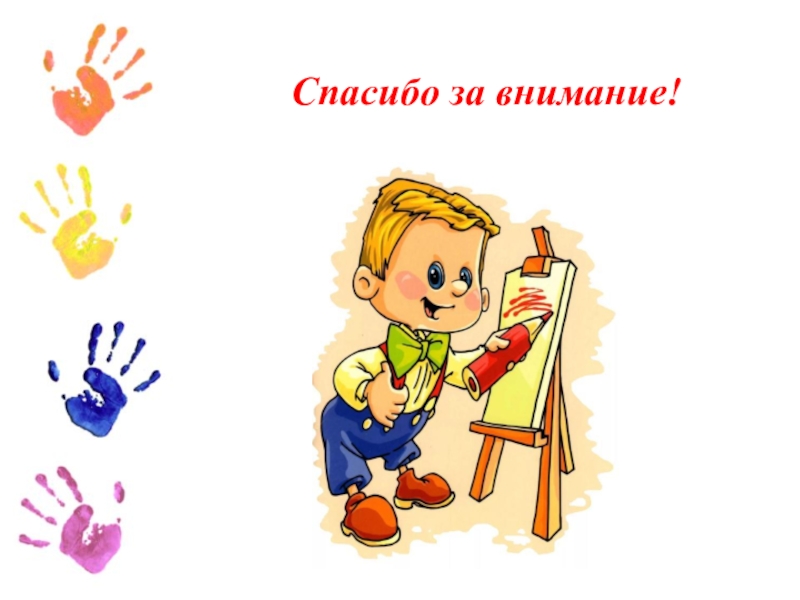